Parton Distributions and Higgs Production at the LHC and the Tevatron
James Stirling
Cambridge University
introduction: overview and
recent developments
 	LHC Higgs cross sections 
	and correlations
 	summary
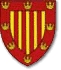 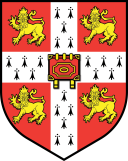 Higgs Hunting 2012, Paris, 18-20 July 2012
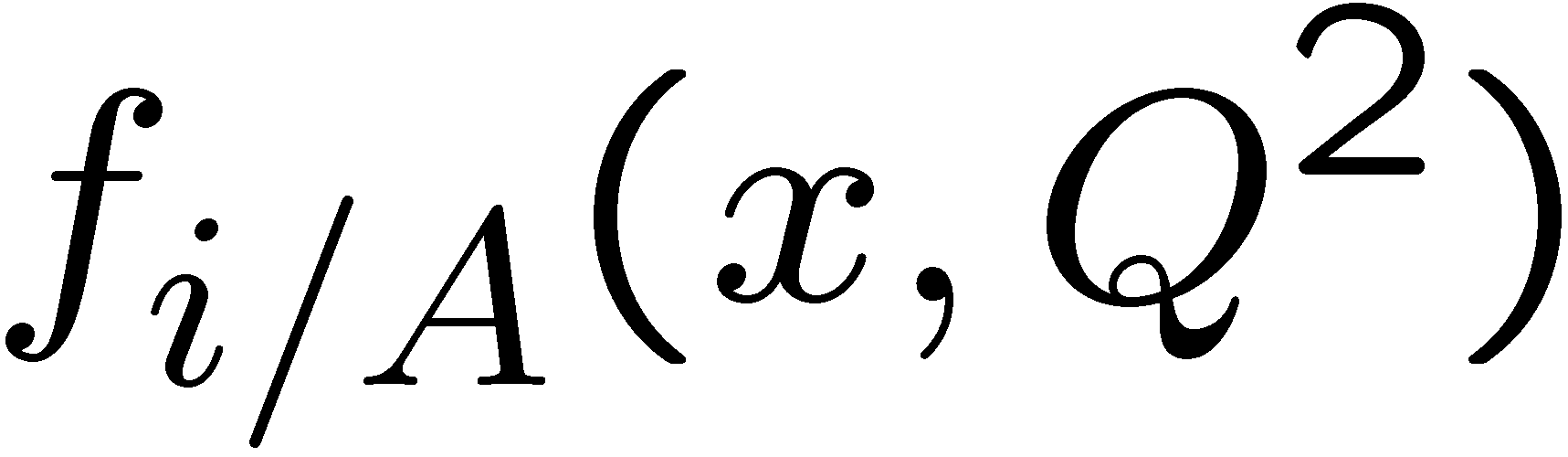 parton distribution functions
introduced by Feynman (1969) in the parton model, to explain Bjorken scaling in deep inelastic scattering data; interpretation as probability distributions
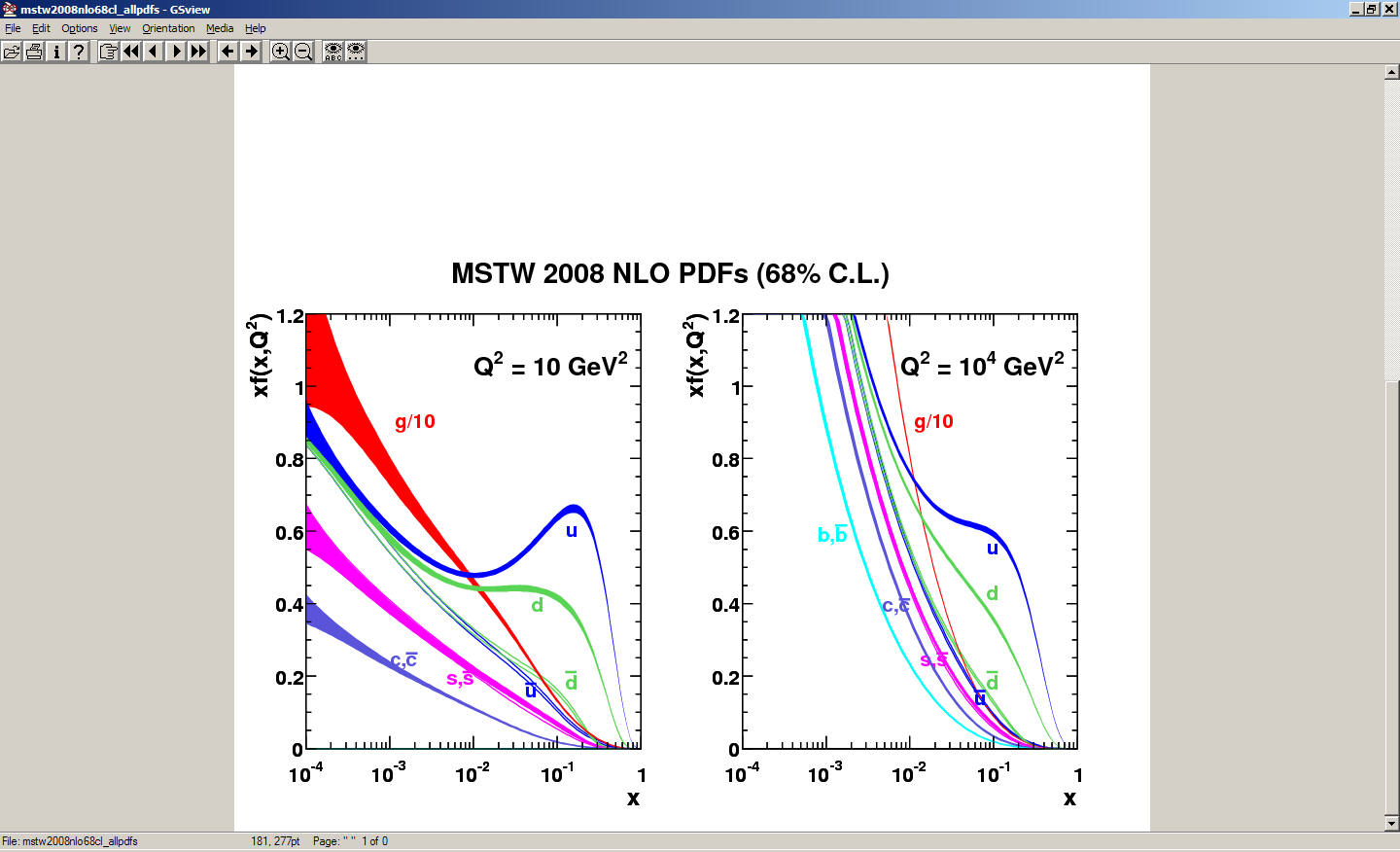 according to the QCD factorisation theorem for inclusive hard scattering processes, universal distributions containing long-distance structure of hadrons; related to parton model distributions at leading order, but with logarithmic scaling violations (DGLAP) 
obtained by fitting a wide variety of high-precision deep inelastic and other hadron collider data (‘global PDF fits’)
key ingredients for LHC phenomenology
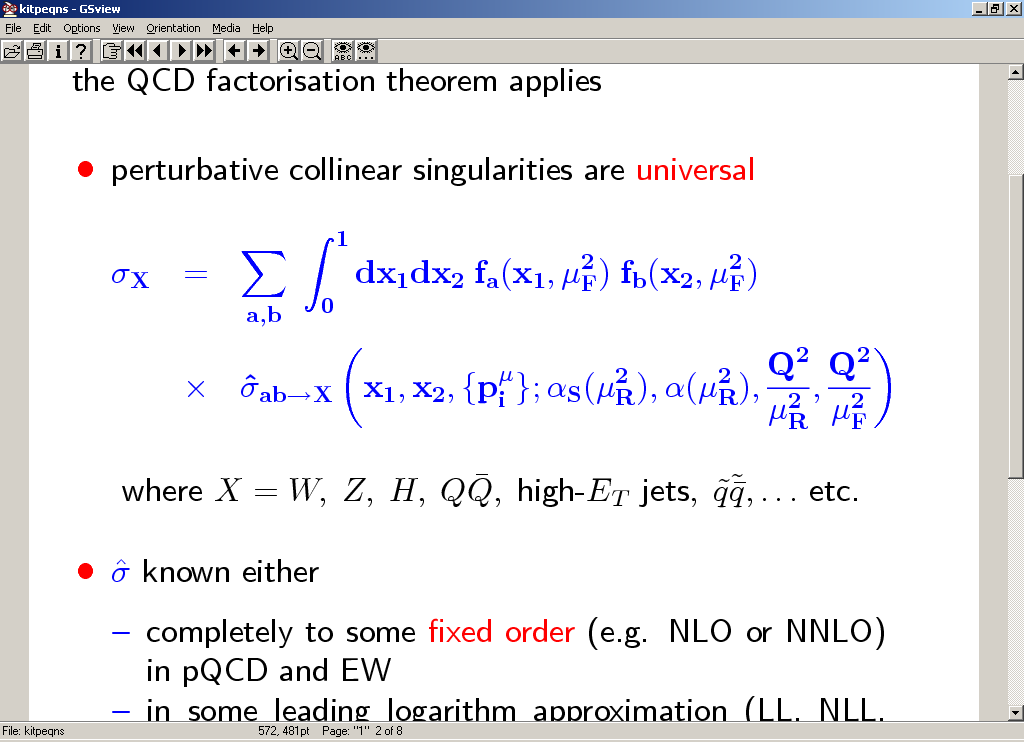 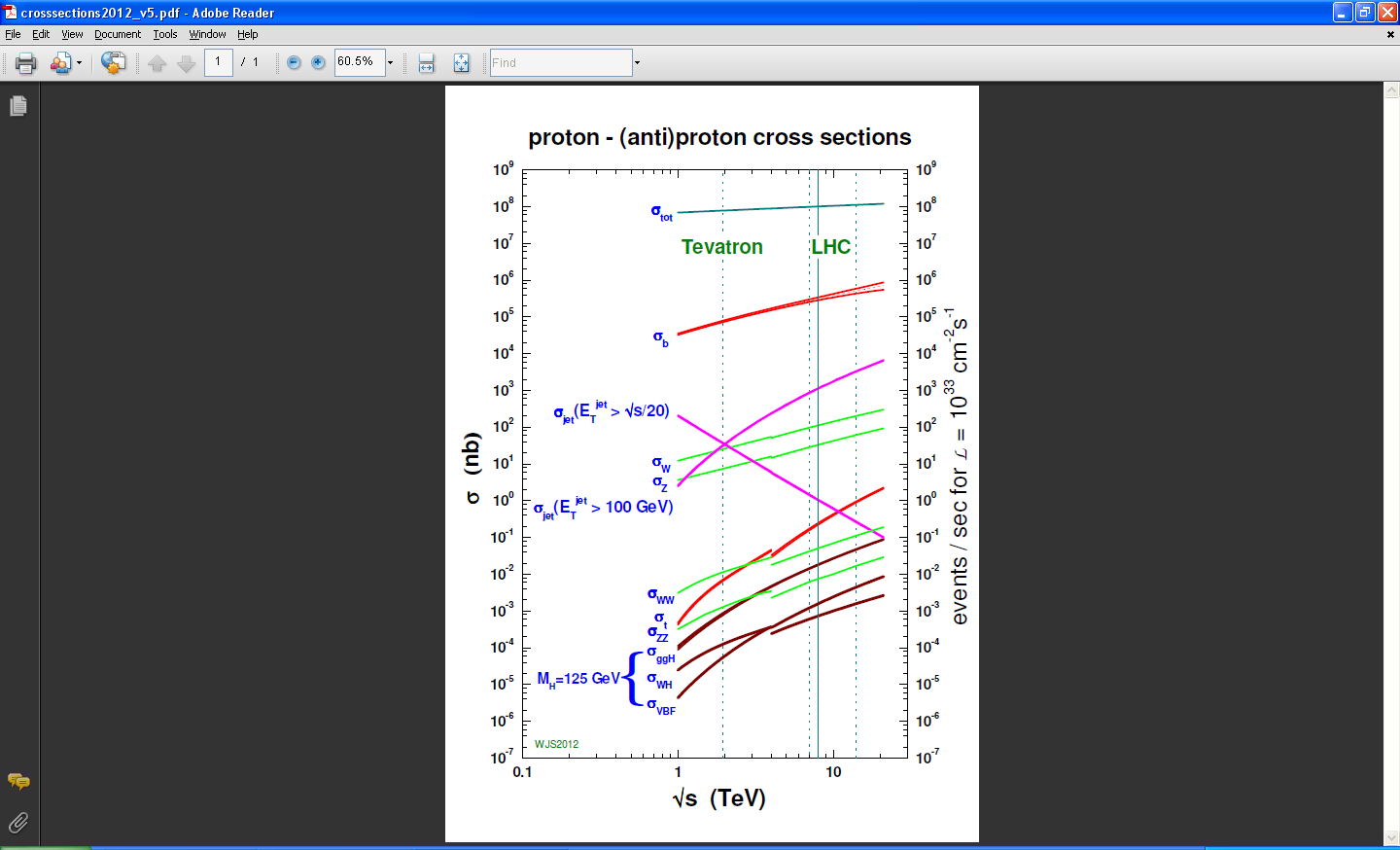 th = UHO  PDF  param  …
3
PDFs from global fits
many groups now extracting PDFs from ‘global’ data analyses (MSTW, CTEQ, NNPDF, HERAPDF, AKBM, GJR, …)

broad agreement, but differences due to
choice of data sets (including cuts, corrections and weighting) and treatment of data errors
definition of ‘PDF uncertainties’
treatment of heavy quarks (s,c,b), FFNS, ZM-VFNS, GM-VFNS, 
treatment  of S (fitted or fixed)
parametric form at Q0
(hidden) theoretical assumptions (if any) about flavour symmetries, x→0,1 behaviour, etc.
... and all now with NLO and NNLO* sets
*not ‘true’ NNLO fits when collider inclusive jet data are included, since NNLO pQCD corrections not yet known
new
recent global or quasi-global PDF fits
5
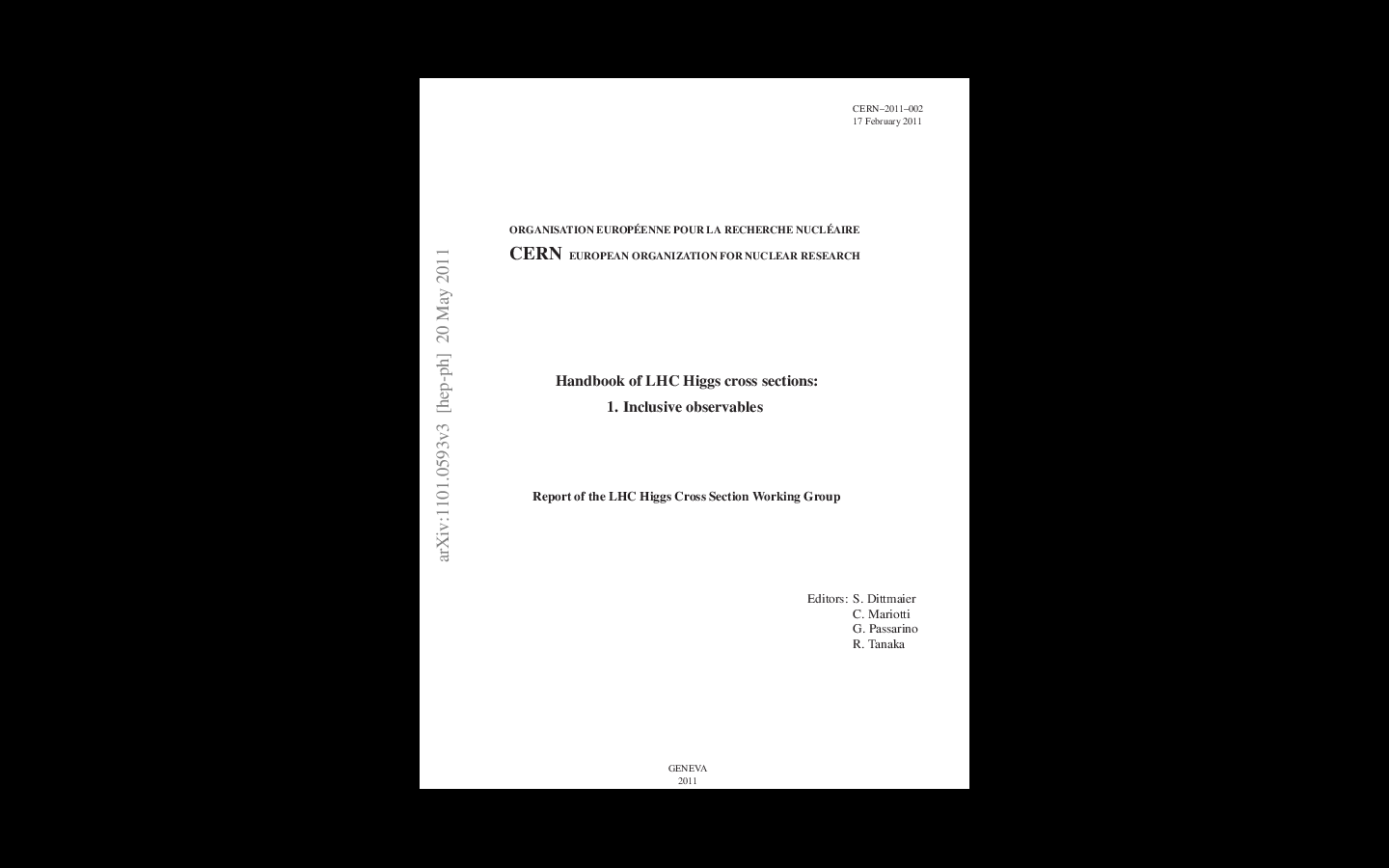 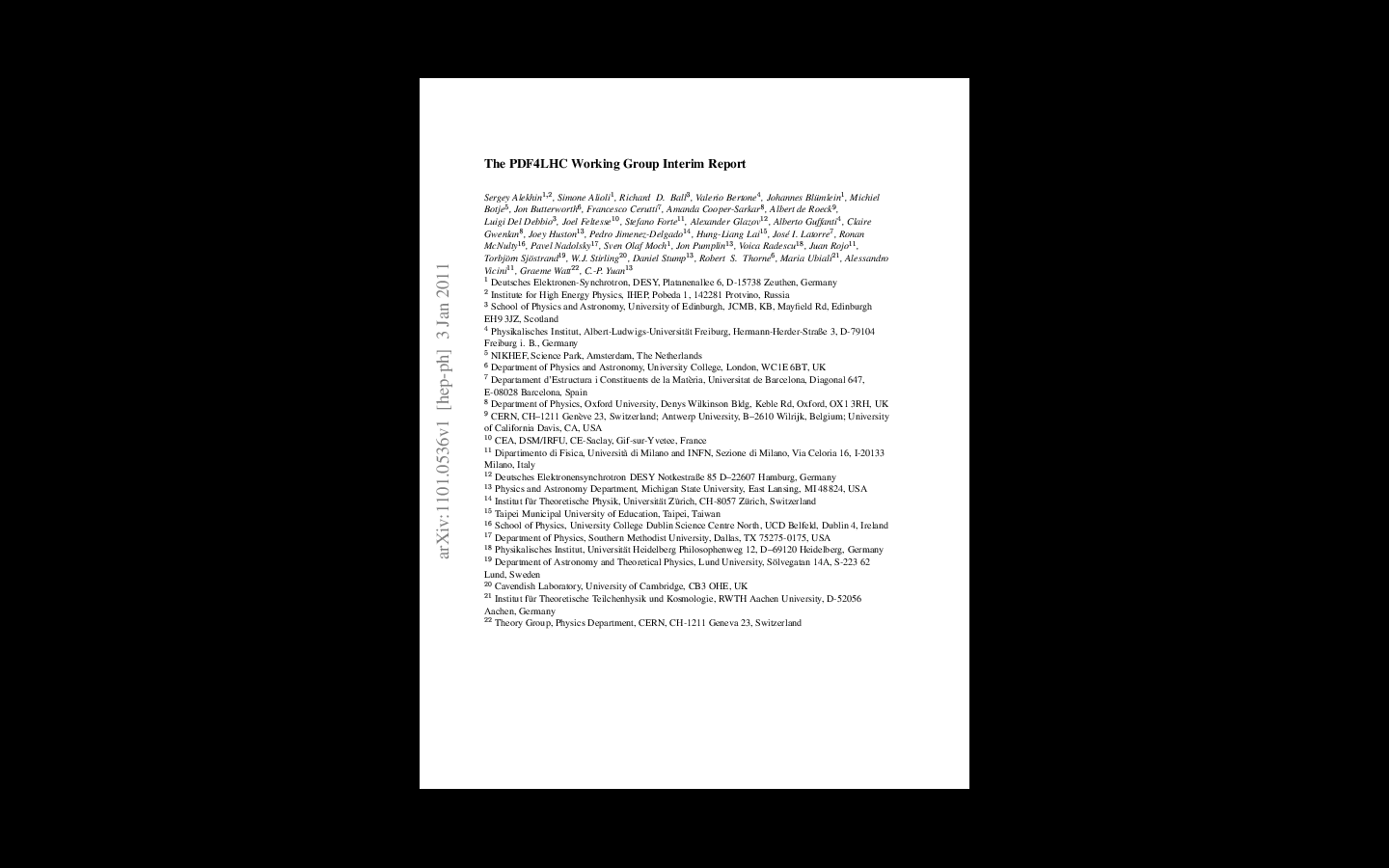 benchmark cross sections at 7 TeV from 6 fitting groups
Chapter 8: Parton Distribution Functions (S. Forte et al.)
6
See also ....
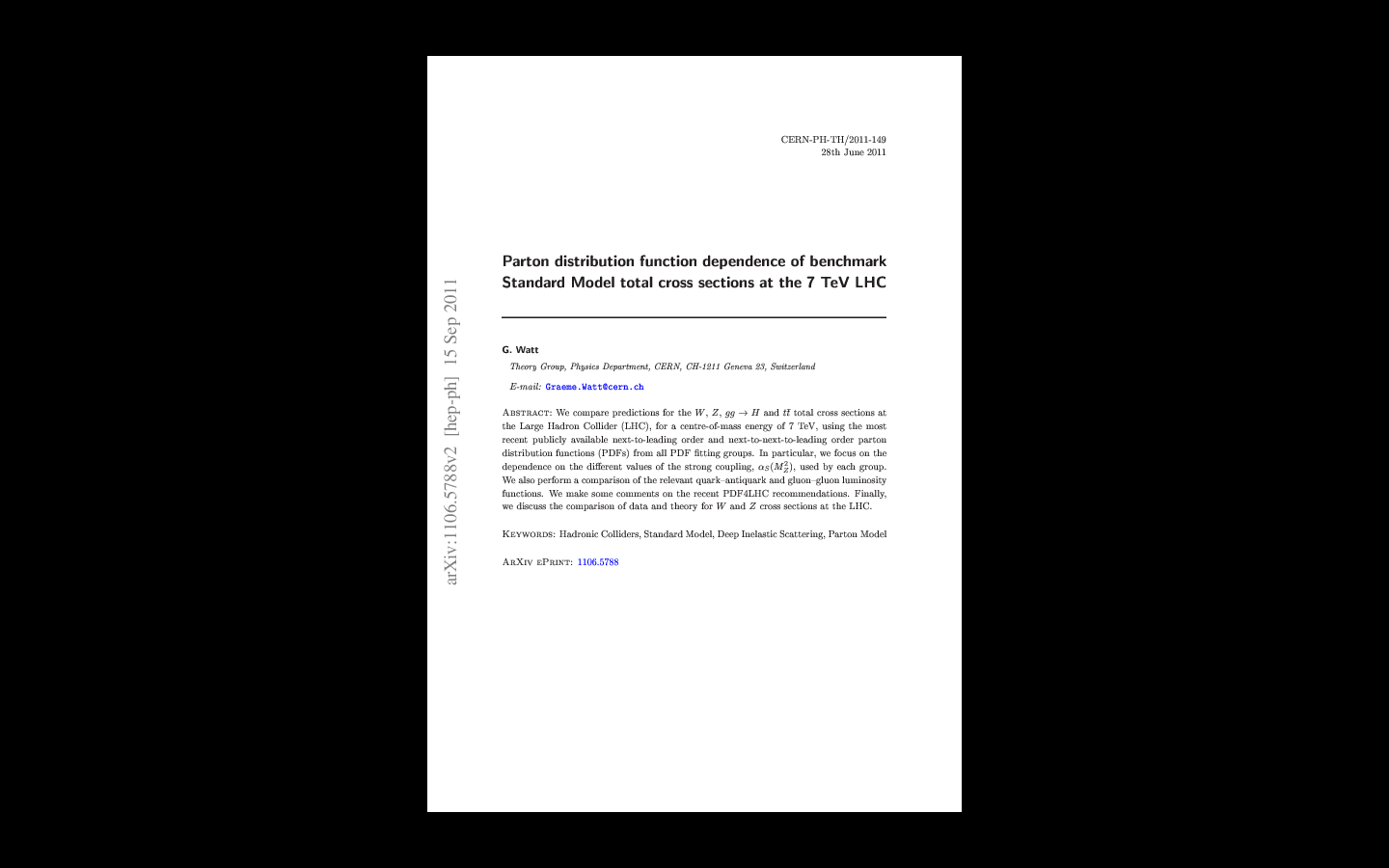 and many plots at ...
http://projects.hepforge.org/mstwpdf/pdf4lhc/
7
parton luminosity functions
a
b
a quick and easy way to assess the mass and collider energy dependence of production cross sections, and to compare different PDF sets
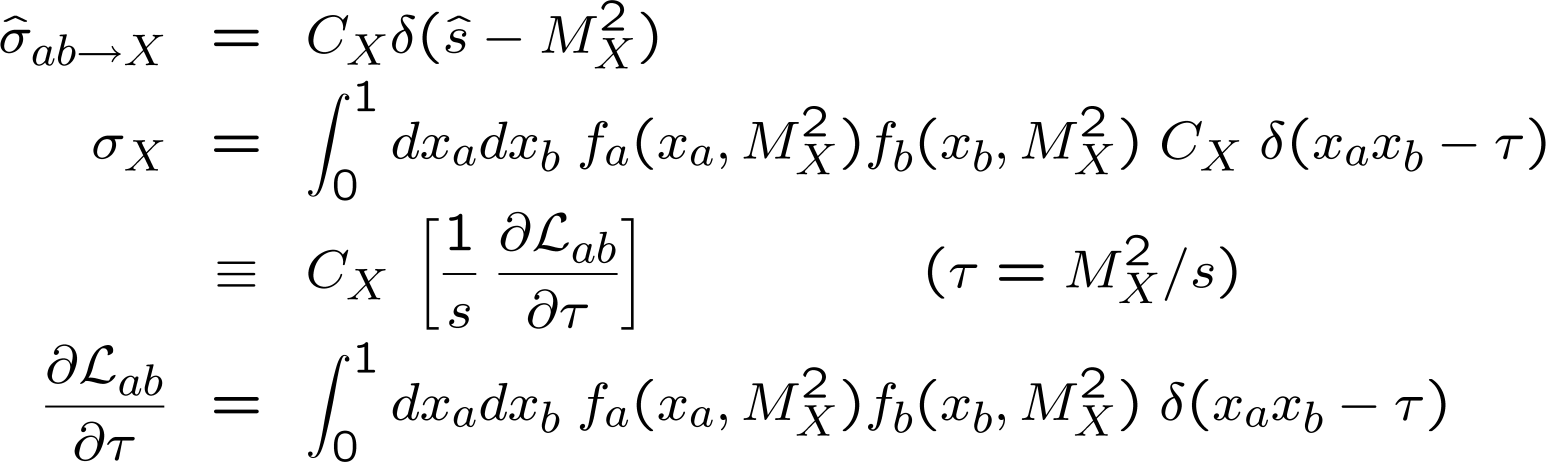 s                 X
i.e. all the mass and energy dependence is contained in the X-independent parton luminosity function in [ ]
  useful combinations are 
  and also useful for assessing the uncertainty on cross sections due to uncertainties in the PDFs
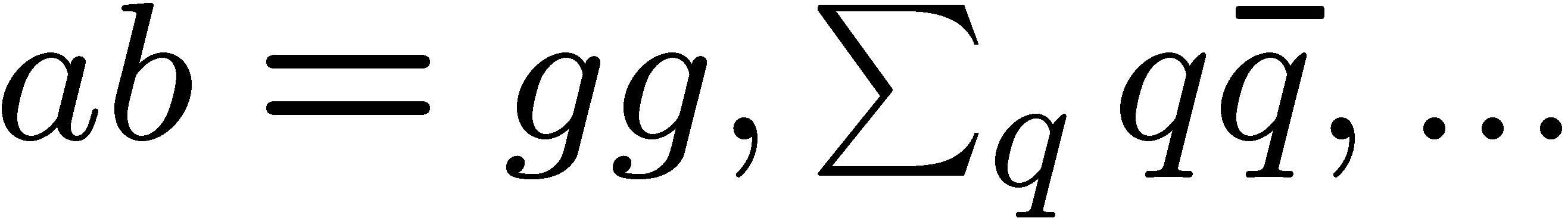 8
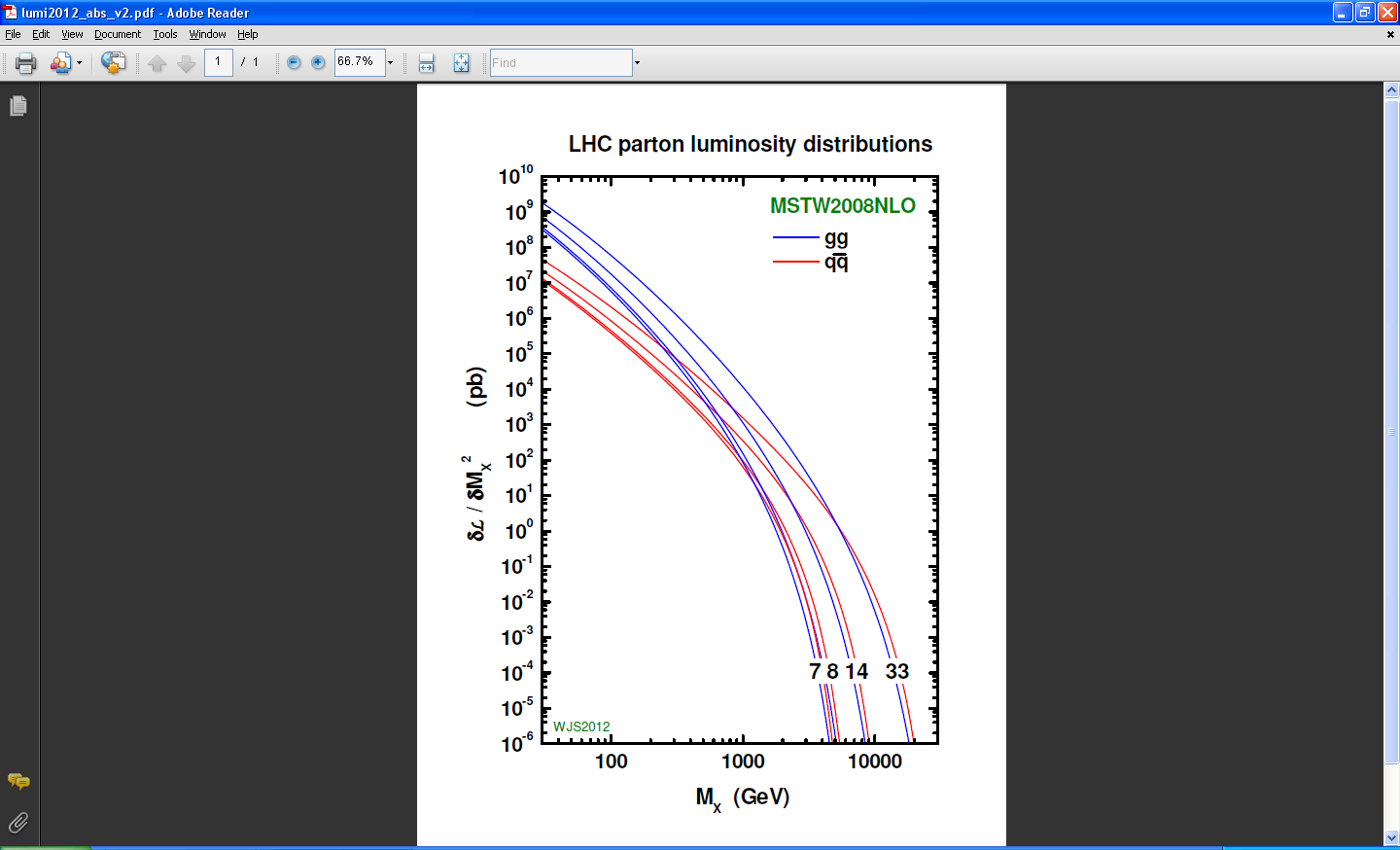 9
... more plots like this at www.hep.phy.cam.ac.uk/~wjs/plots/plots.html
convergence of pdfs!
plots from Graeme Watt
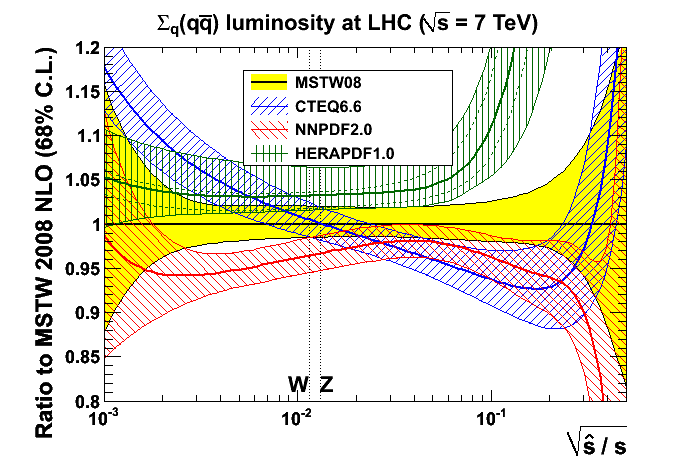 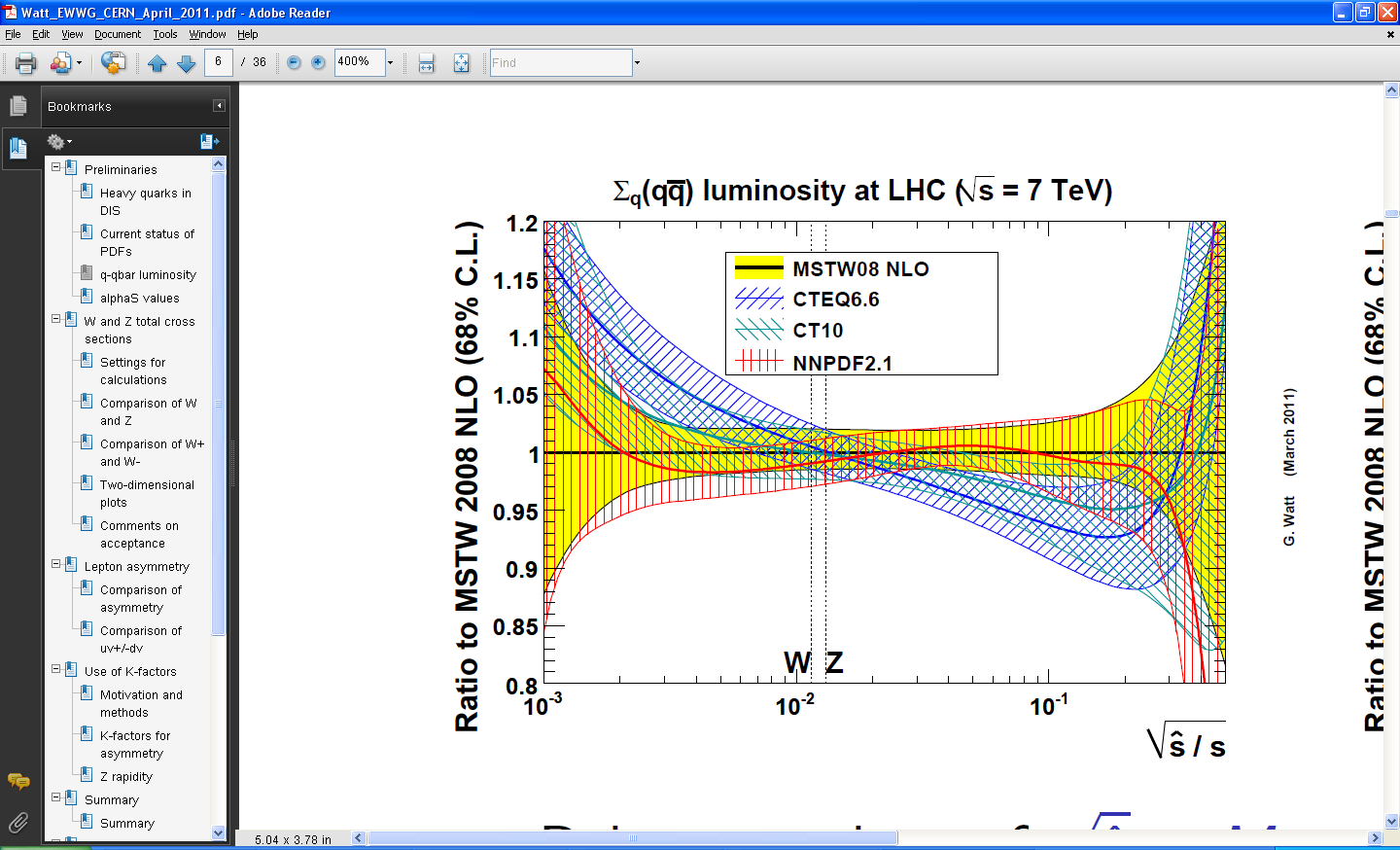 2010
2011
... although still some differences with ABKM, GJR, HERAPDF
10
comparison of NLO parton luminosity functions at 7 TeV LHC
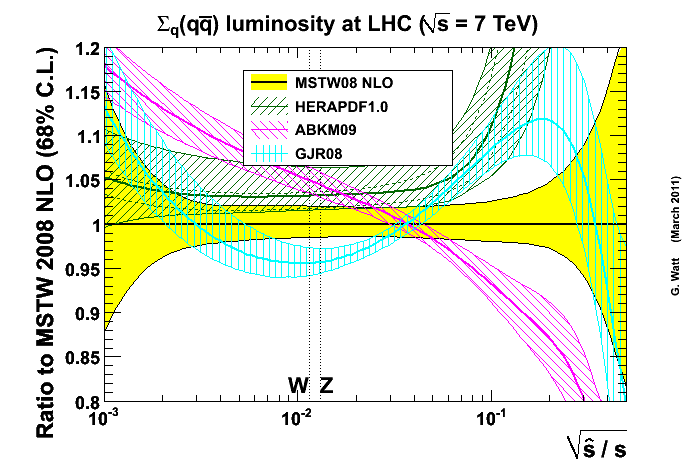 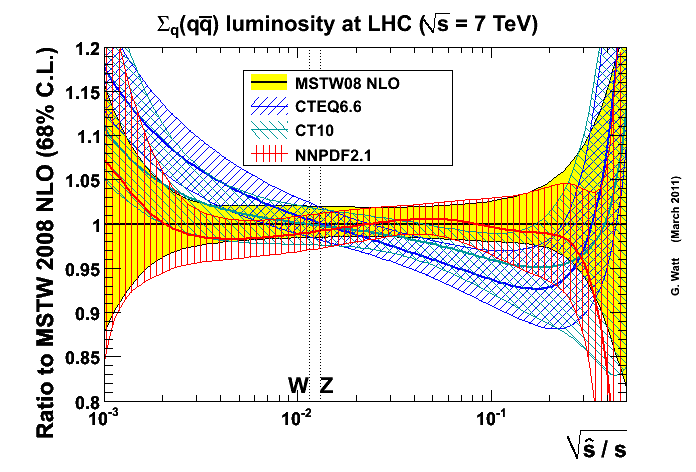 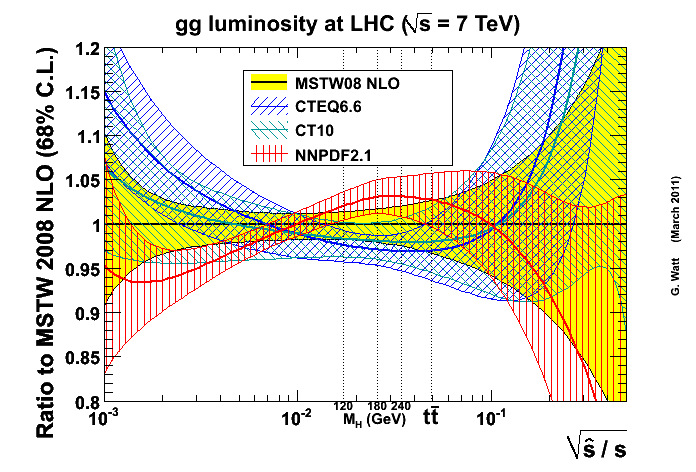 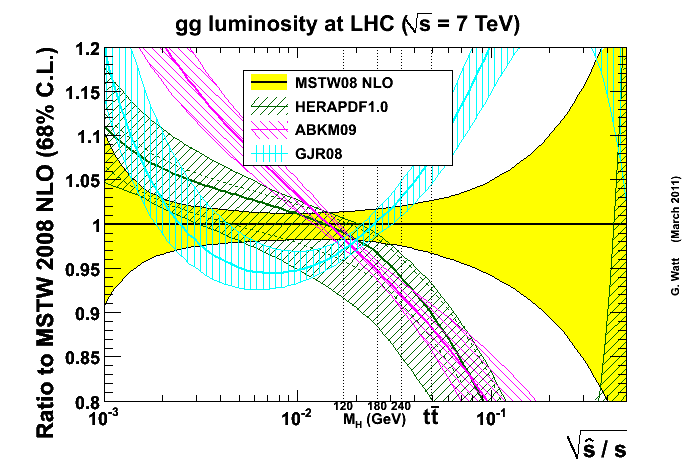 11
PDFs and S(MZ2)
MSTW08, ABKM09 and GJR08: S(MZ2) values and uncertainty determined by global fit
NNLO value about 0.003  0.004 lower than NLO value, e.g. for MSTW08




CTEQ/CT10, NNPDF, HERAPDF choose standard values and uncertainties
world average (Bethke 2012)
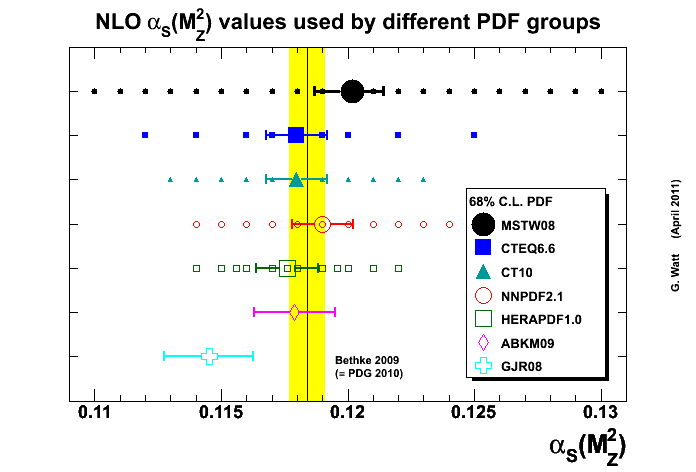 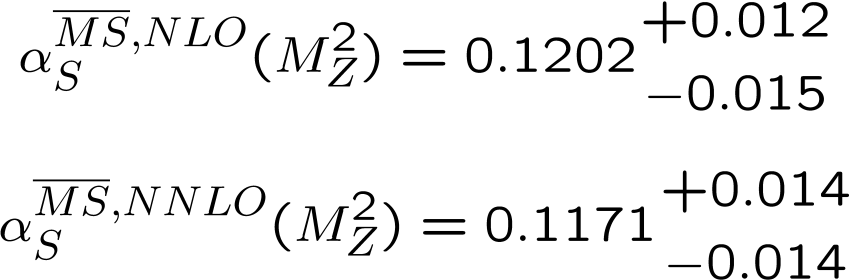 note that the PDFs and S  are correlated!
 e.g. gluon – S anticorrelation at small x and quark – S anticorrelation at large x
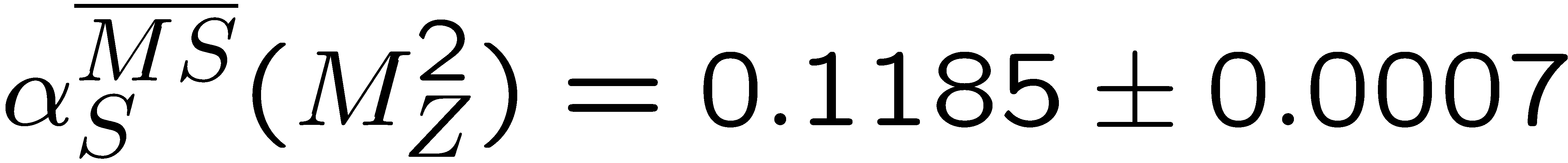 12
NNPDF update* 2012
NNPDF 2.1 2.2  2.3 global fit now including LHC 7 TeV (W, Z, jet) data and improved minimization methodology  small reductions in PDF uncertainties,  (H) unchanged within uncertainties
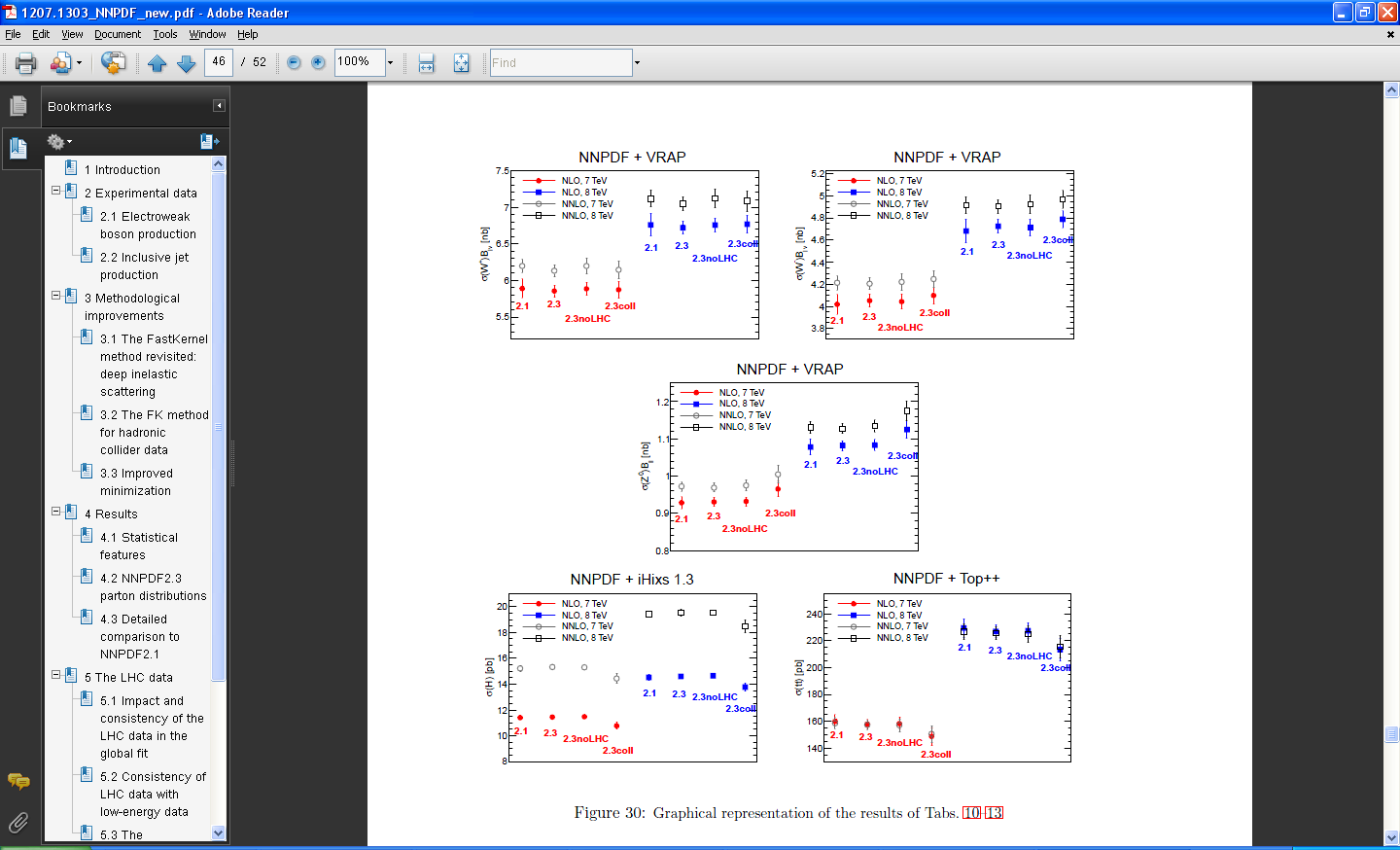 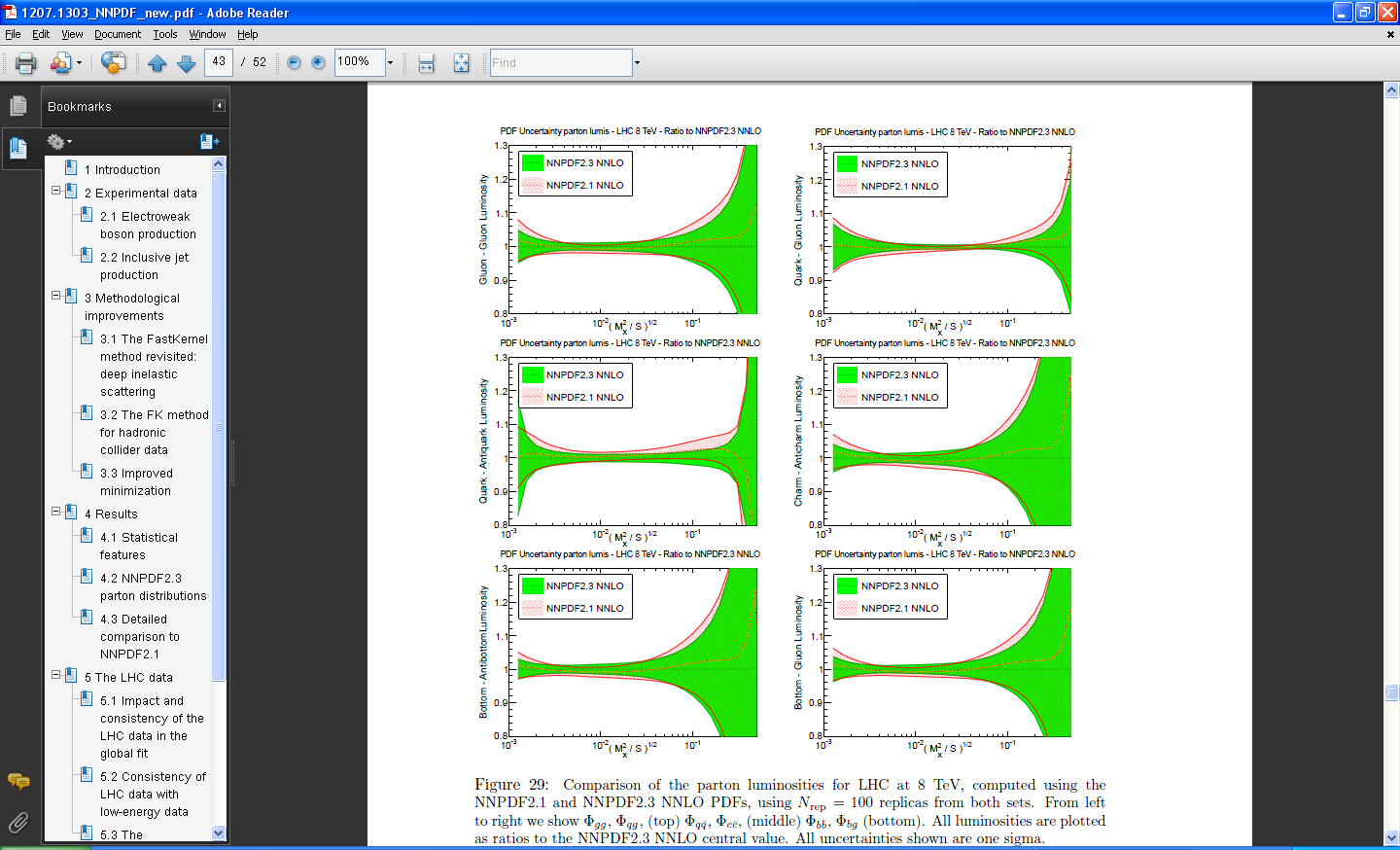 13
(125 GeV Higgs)
*R.D. Ball et al, arXiv:1207.1303
CT(EQ) update* 2012
CTEQ6.6  CT10: Tevatron Run II jets + extended parametrisation + ...

CT10 global fit now at NNLO: similar to MSTW NNLO apart from (1) harder gluon at small x (positivity constraint) and (2) larger strange  at medium x
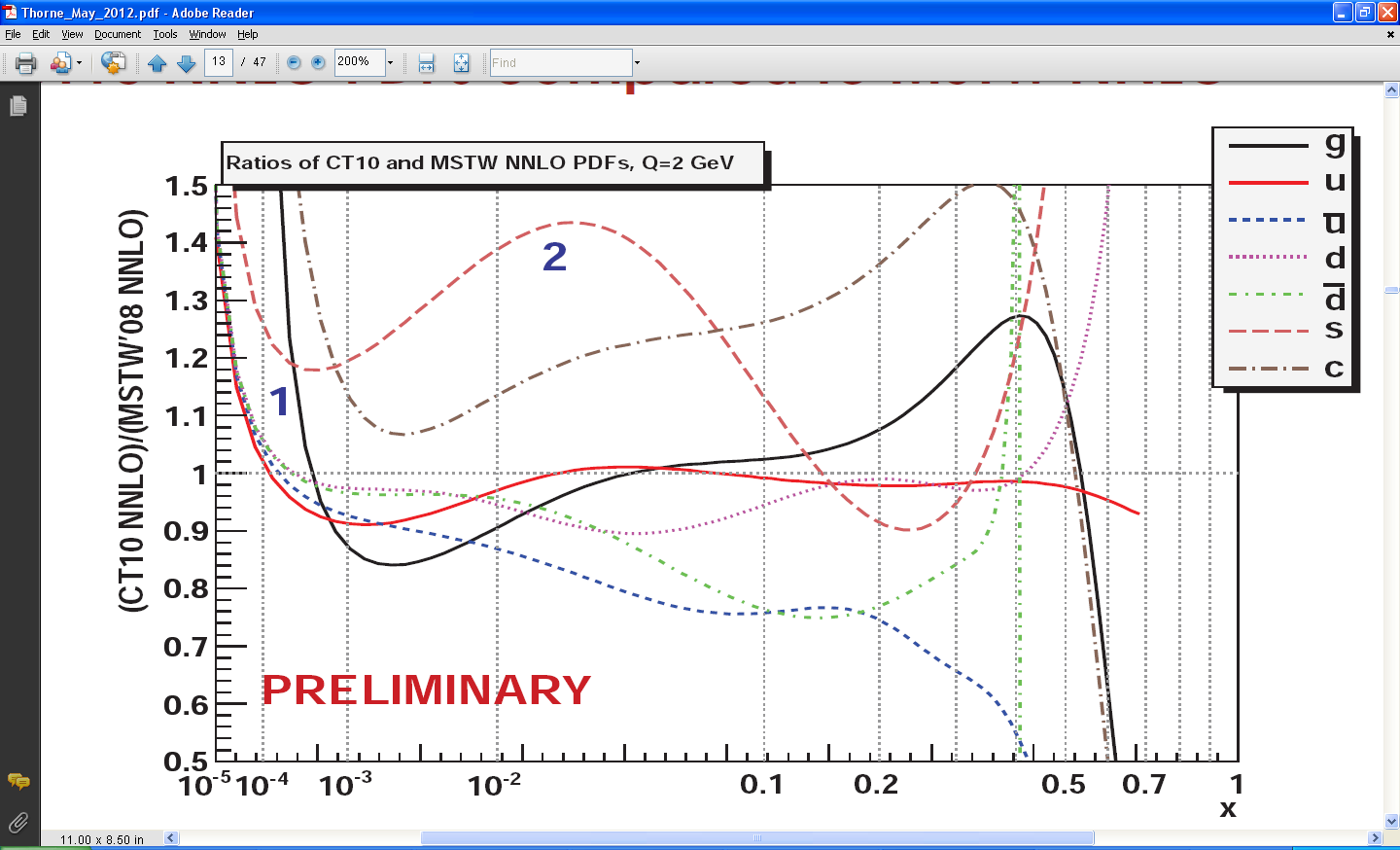 14
*CTEQ website: hep.pa.msu.edu/cteq/public/
... and similar cross section predictions
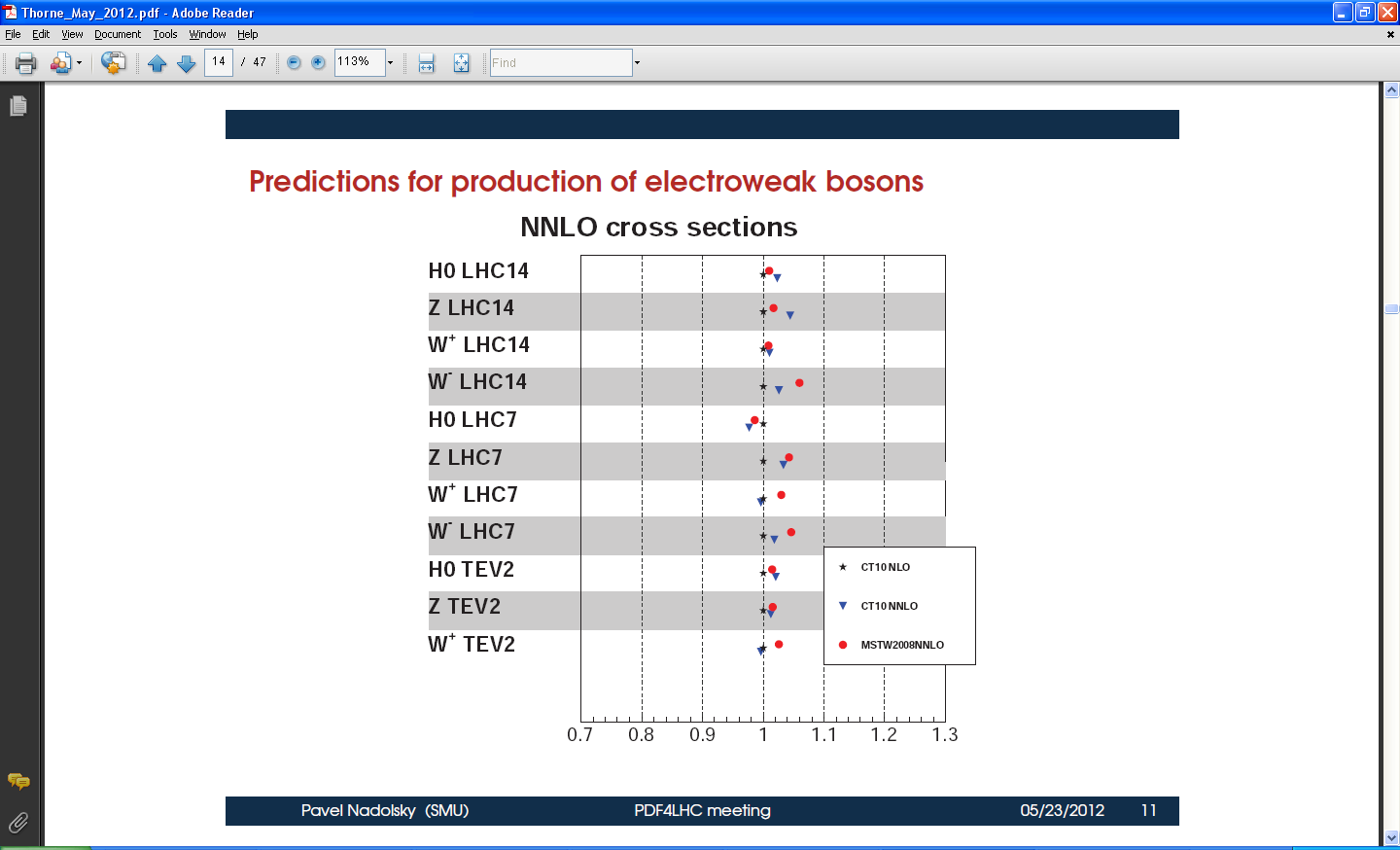 15
MSTW update 2012
MSTW PDFs in Monte Carlo approach (G. Watt  and R. Thorne, arXiv:1205.4024): validate correctness of “dynamic tolerance” approach, and generate “random” PDF sets directly from parameters and variation from eigenvectors
Adding two more parameters to valence quark starting distributions + minor adjustment to deuterium corrections  improved global fit and excellent  description of LHC W asymmetry data  (MSTW +  Arnold Mathijssen and Ben Watt in preparation, see talk by R. Thorne at PDF4LHC, 23rd May 2012)
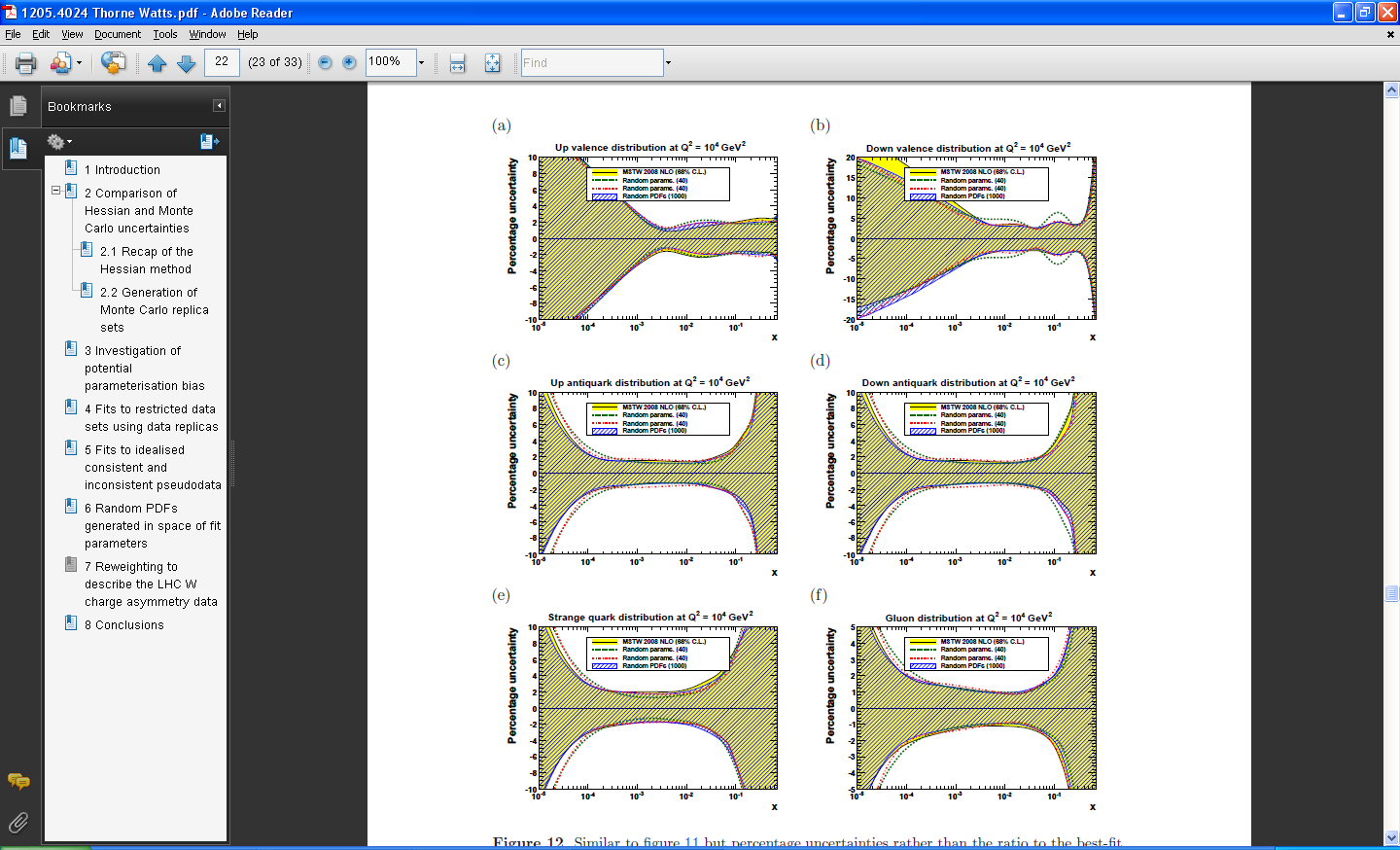 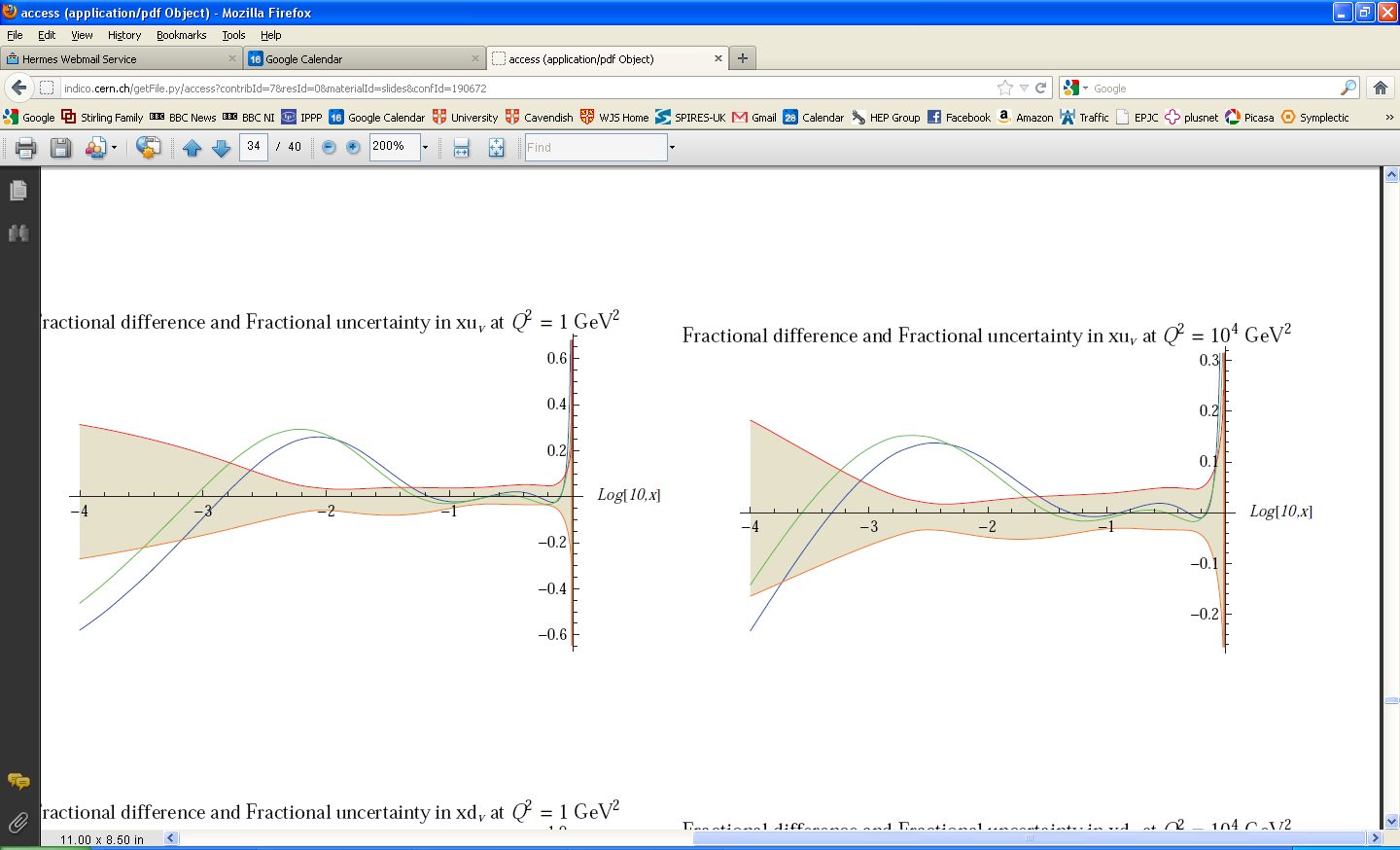 new CP and Cpdeut fits
16
AB(K)M update 2012
ABKM09   ABM11 PDFs: new/final HERA  structure function data, theoretical improvements relating to heavy quarks in DIS (running mass etc.)
ggH(NNLO,  8TeV)
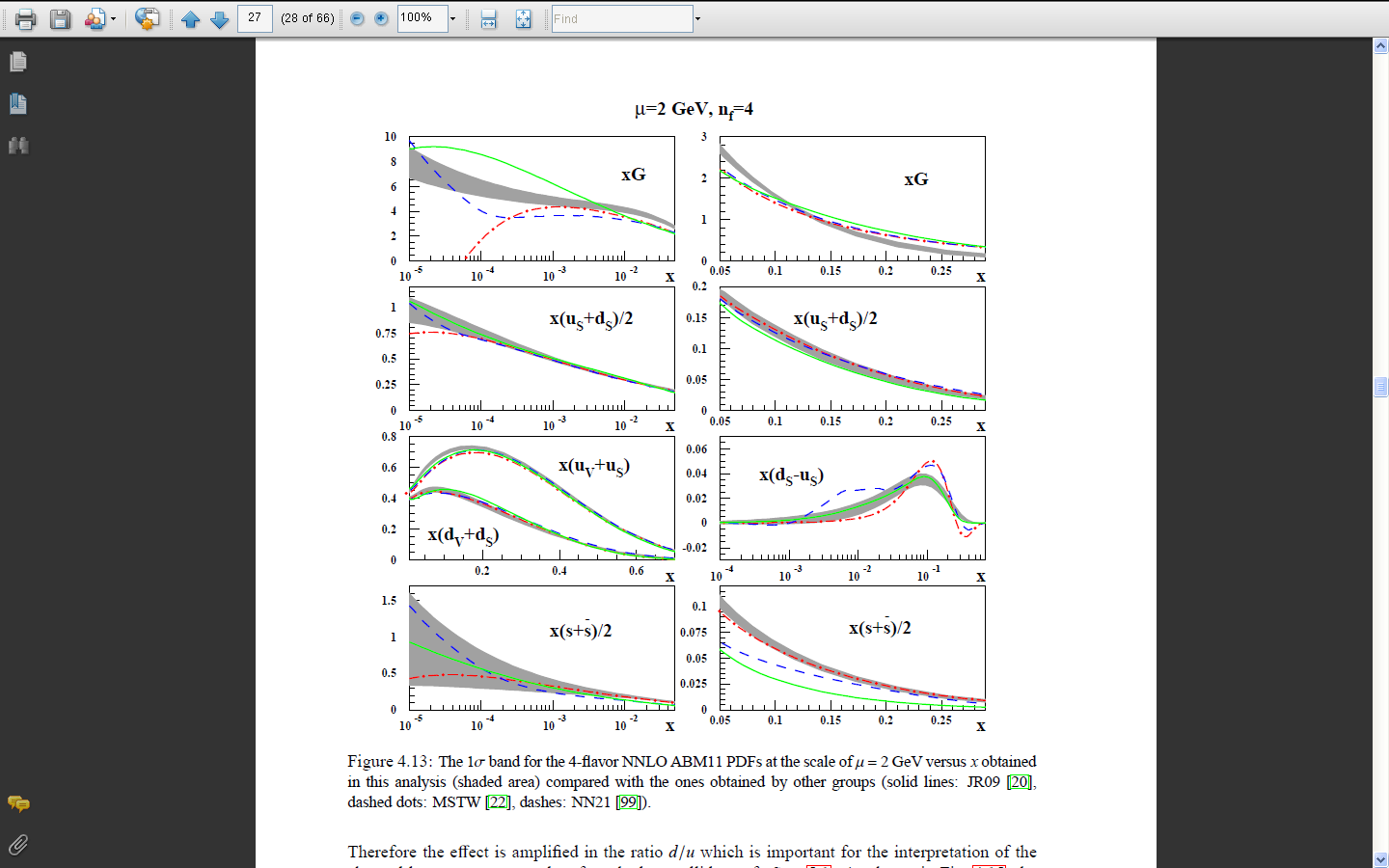 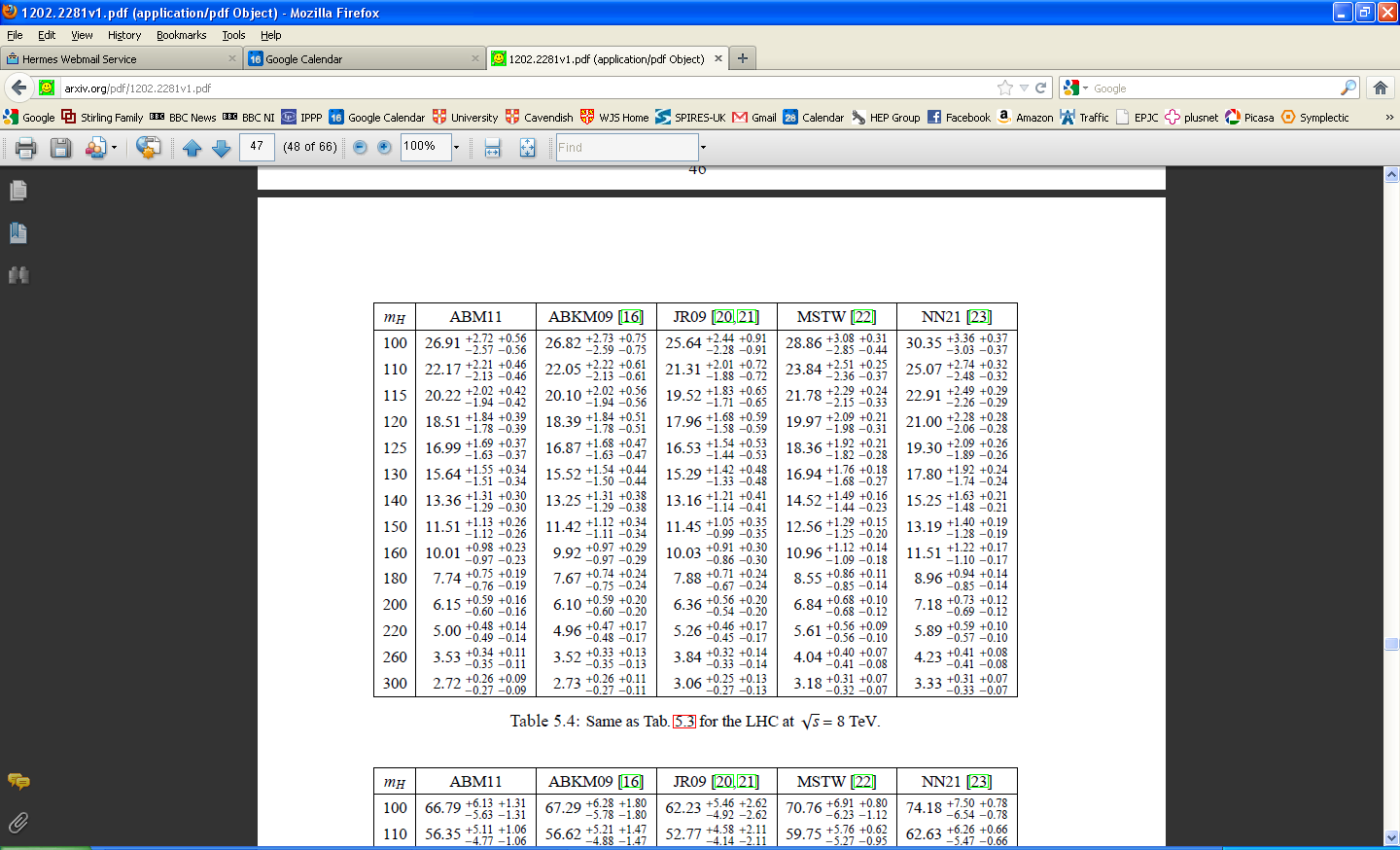 ABM11
MSTW08
JR09
NNPDF2.1
ABM11 gluon harder than ABKM09, but softer than MSTW08, NNPDF2.1, also smaller S(MZ)= 0.1134
17
*S. Alekhin, J. Blümlein, S. Moch, arXiv:1202.2281, 1202.4642
updated luminosity plots for 8 TeV
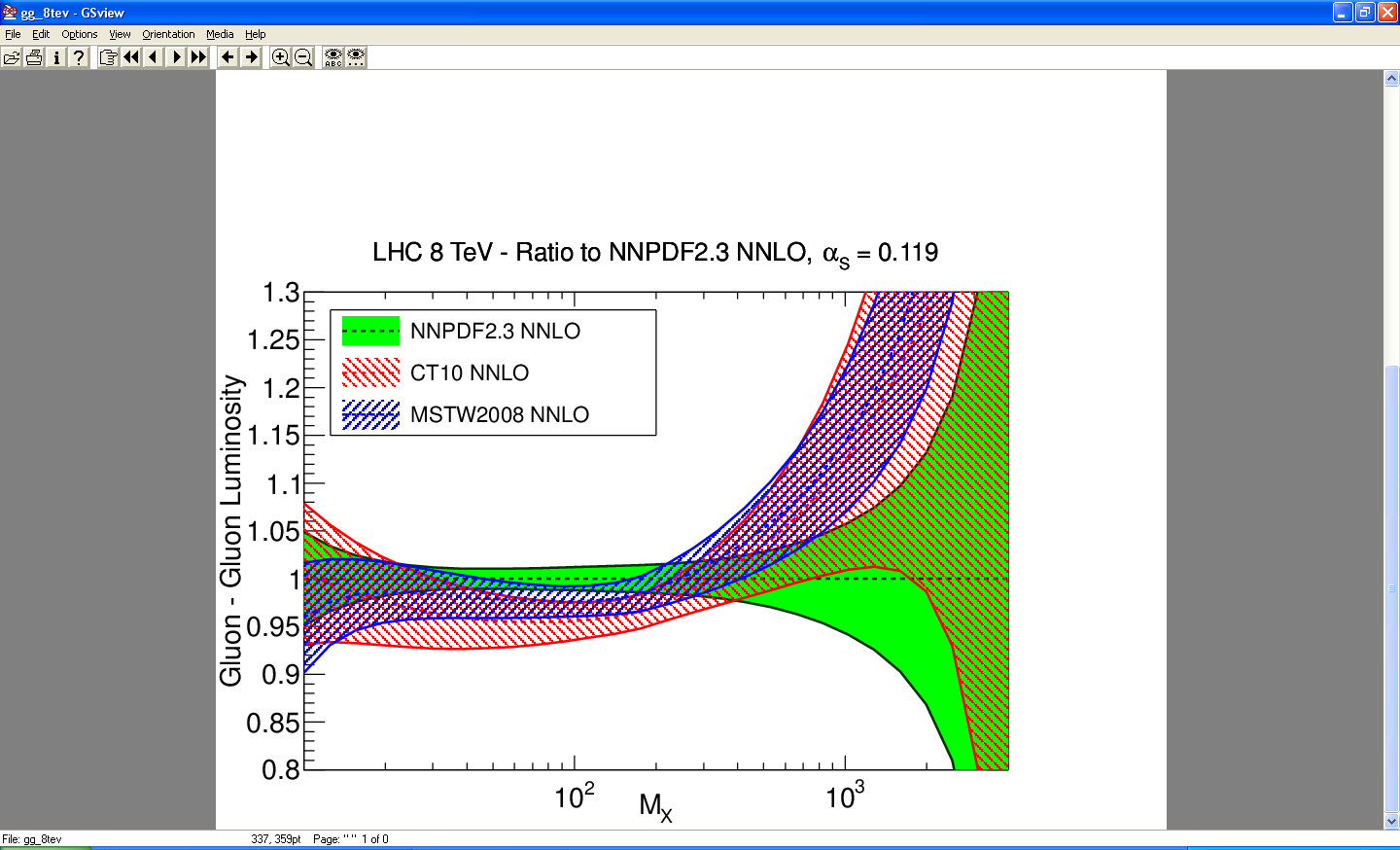 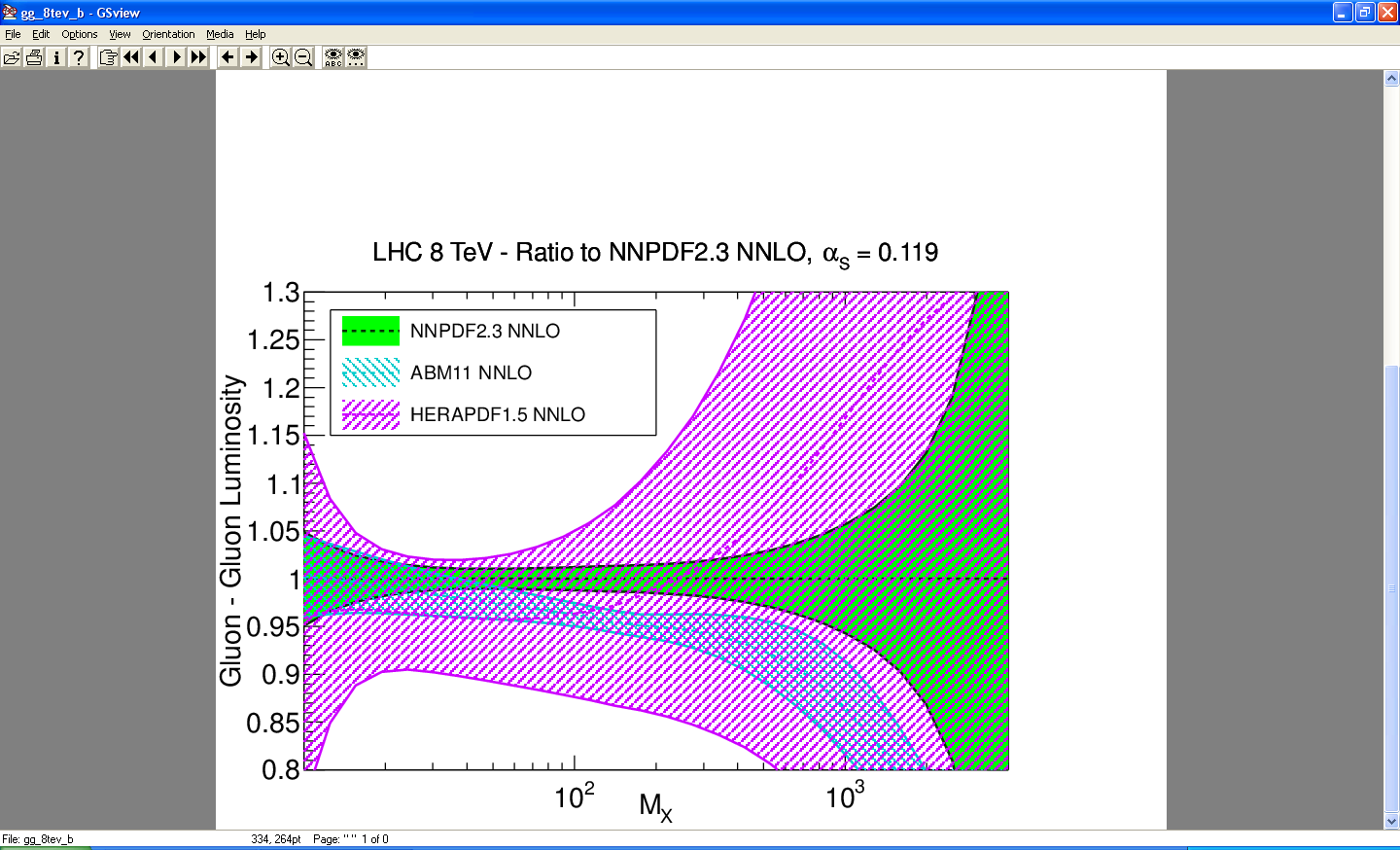 Stefano Carrazza and Juan Rojo
18
X
x1P
x2P
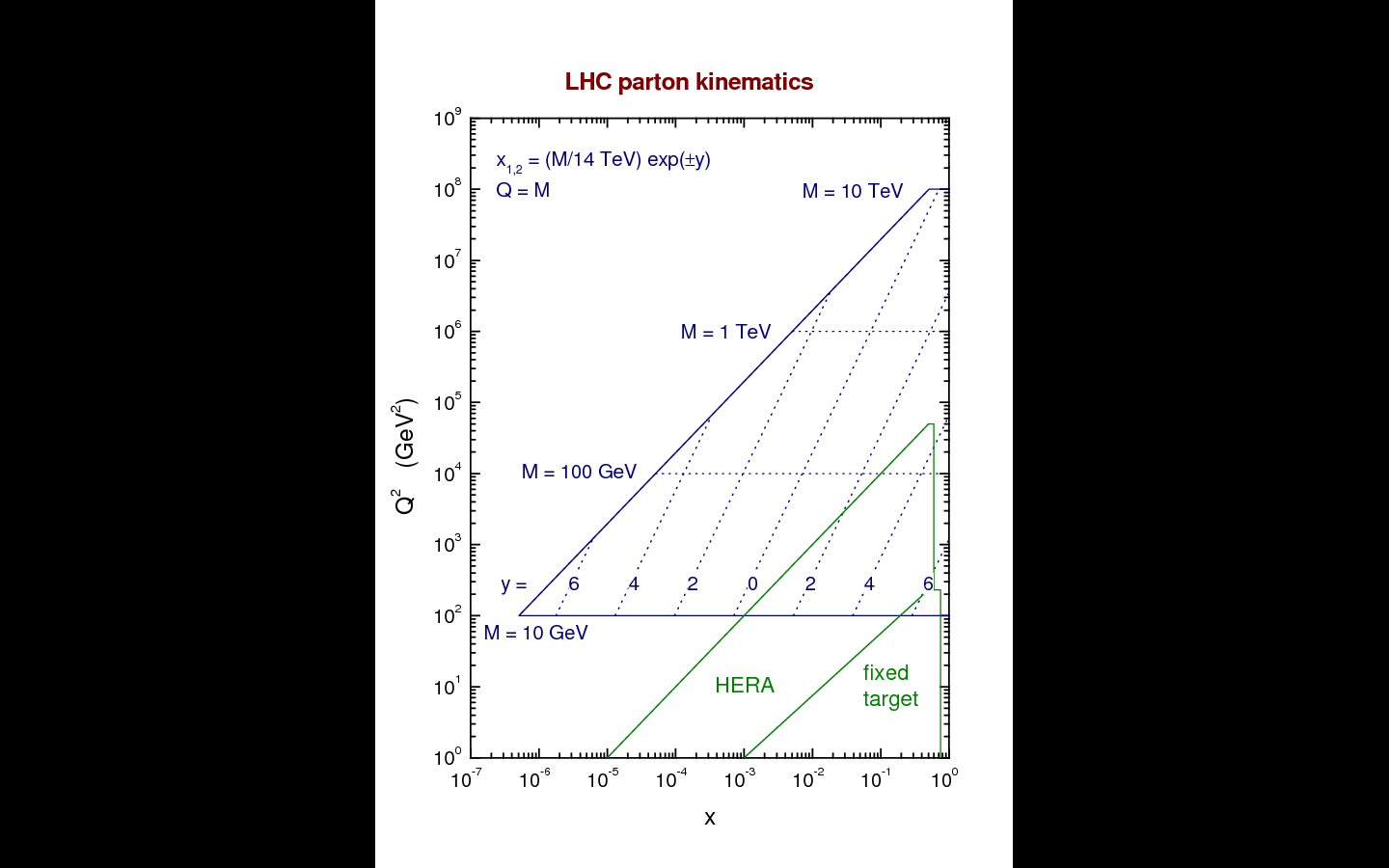 proton
proton
jets,
Higgs,
top, W,Z,
…
* ?
PDF fitting at LHC
LHC can provide complementary (and in some cases new) information on PDFs, particularly from well measured, generally inclusive, Standard Candle cross sections (W, Z, jets, top,…)
... but also for more exclusive process like W+c-jet as a measure of the strange PDF
including LHC data in global fits  has already started (see below)
19
discriminating power of LHC W and Z measurements
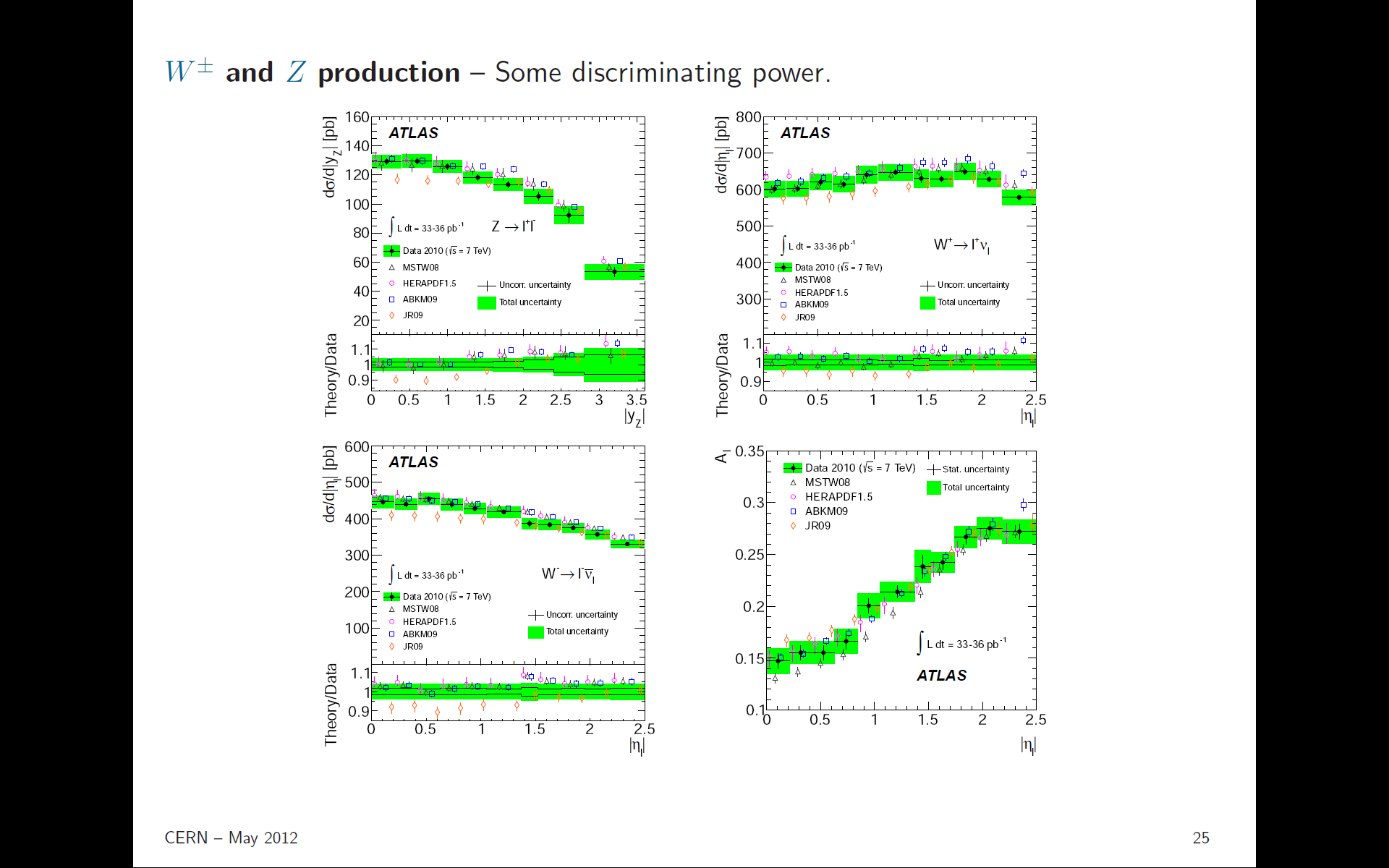 20
the LHC high pT jet data are now beginning to constrain the PDFs ...
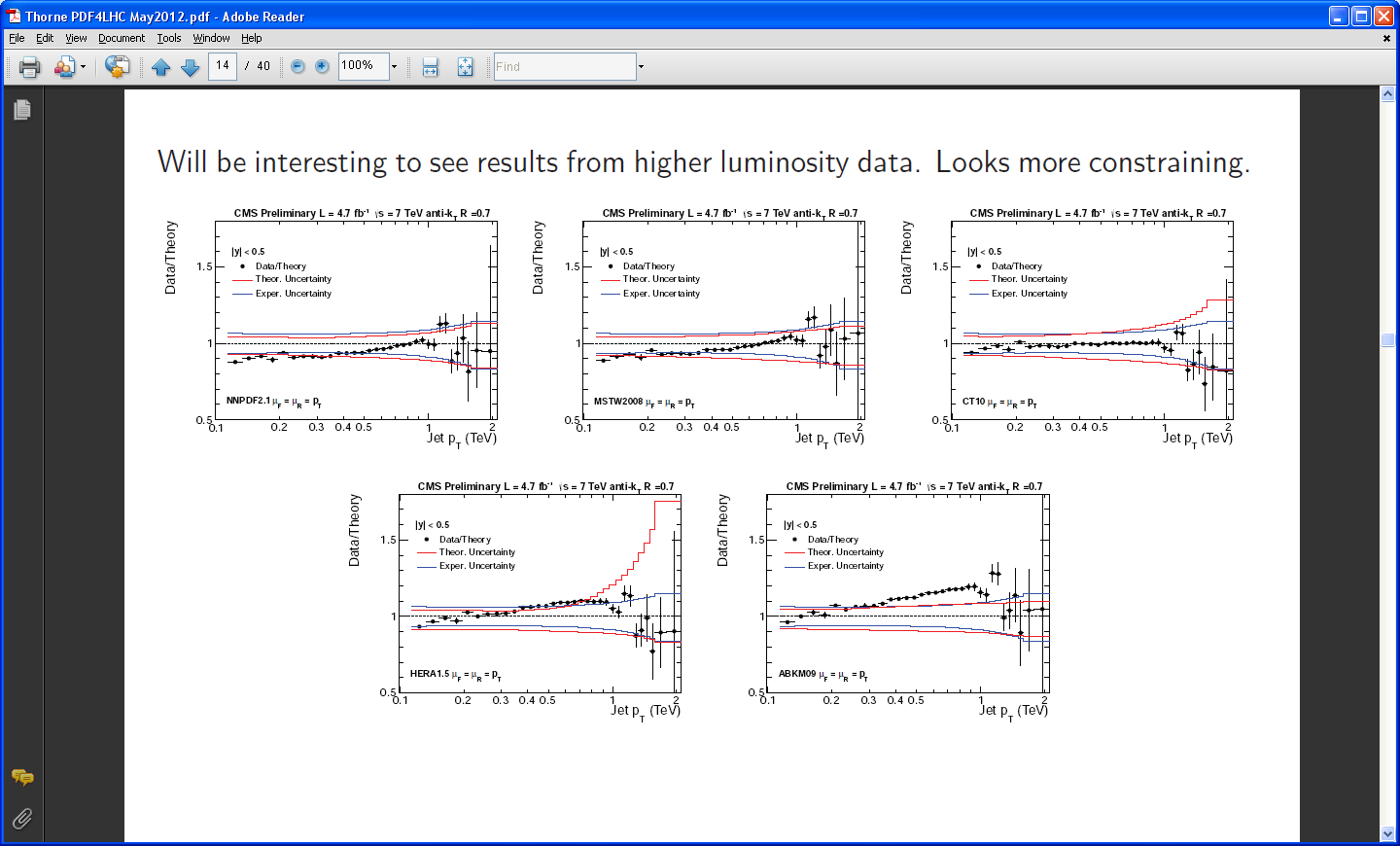 21
the top cross section is another good PDF discriminator ...
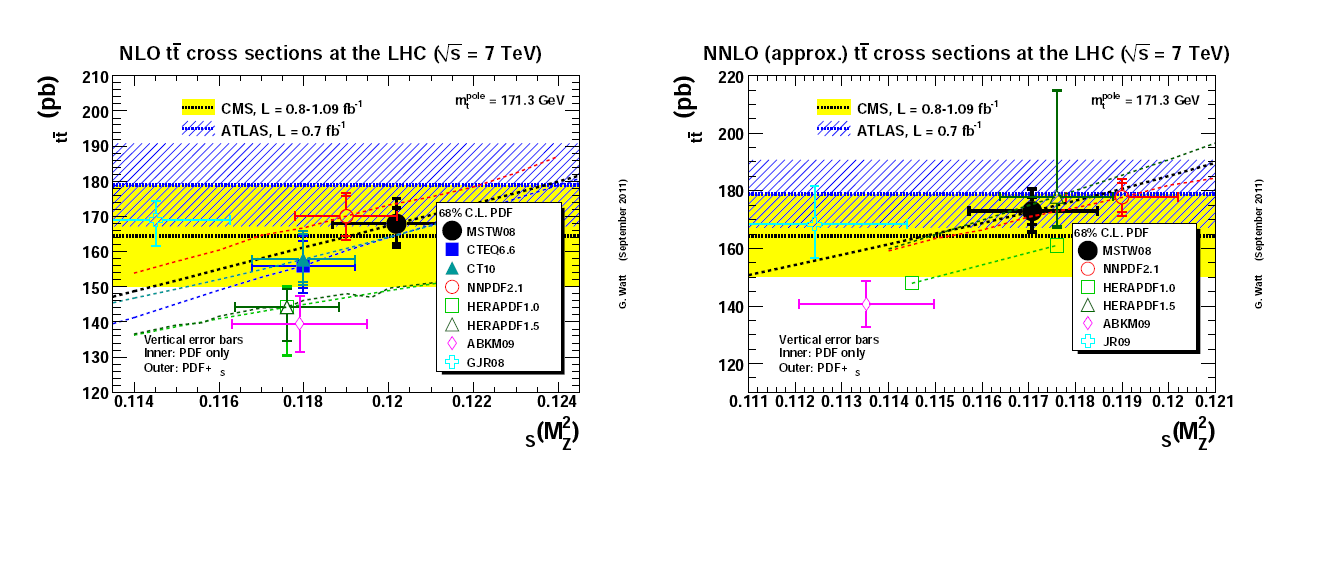 

22
Higgs cross sections
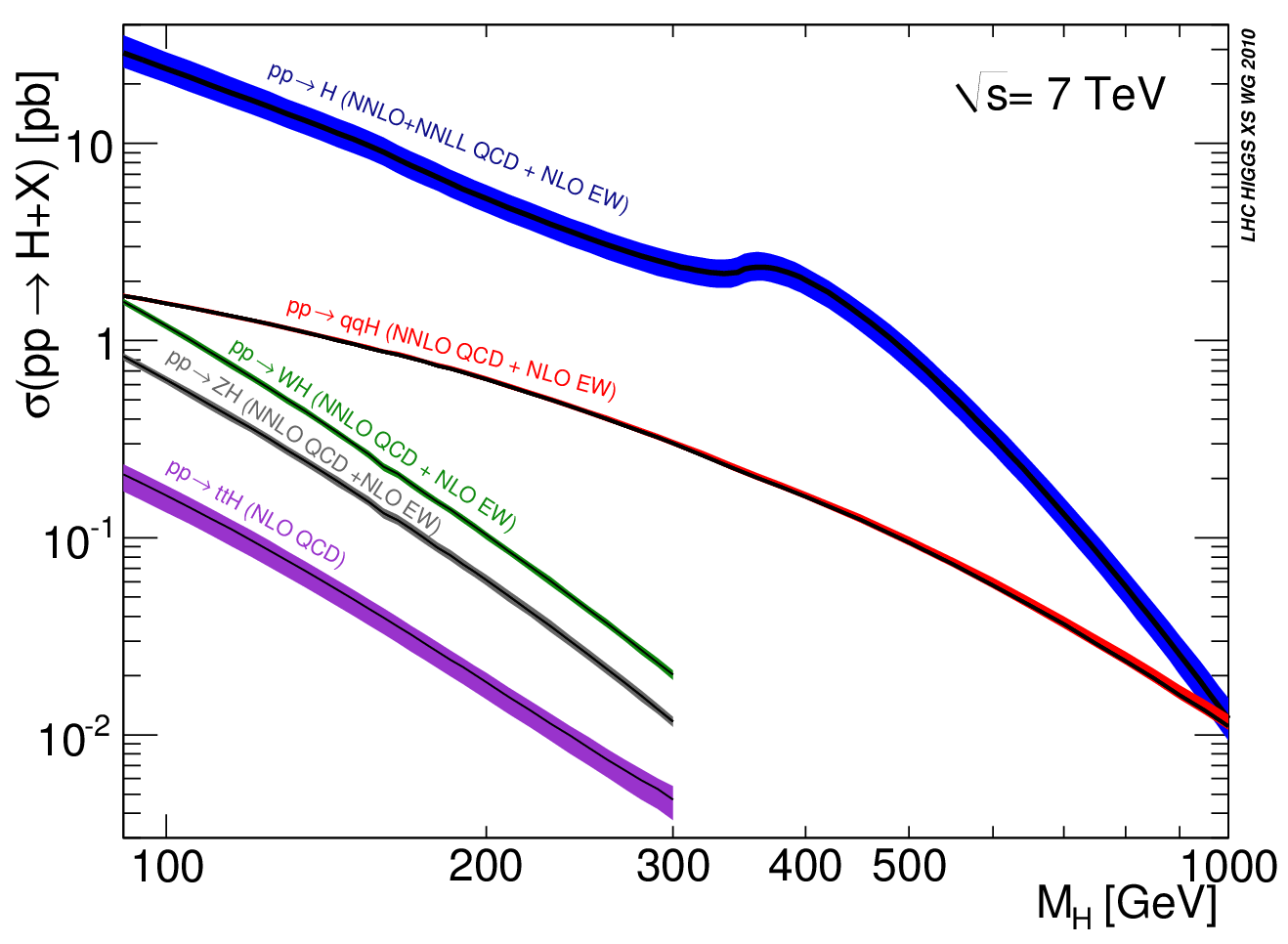 23
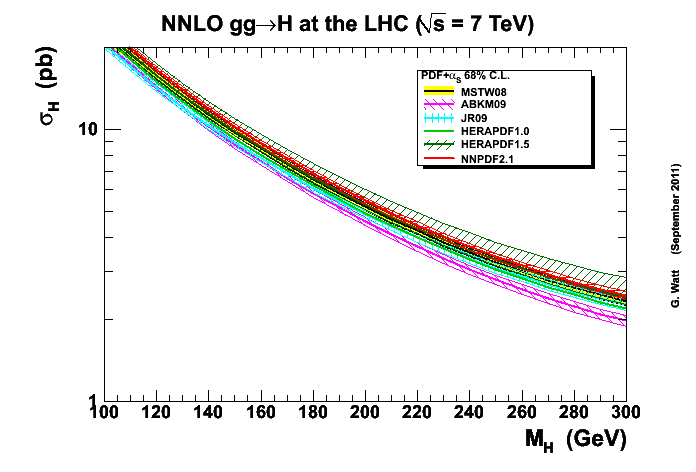 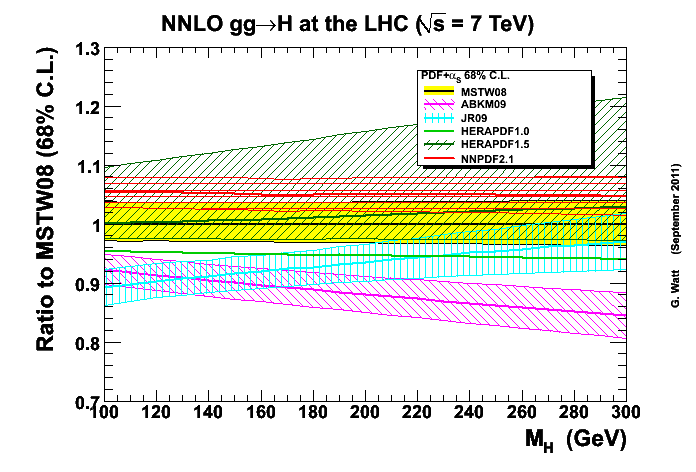 24
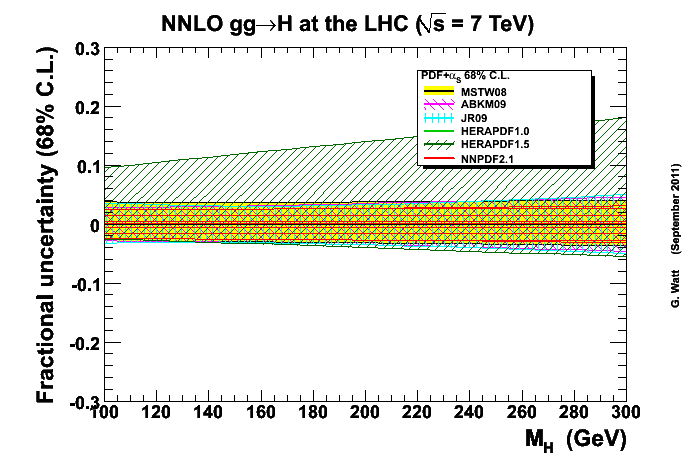 - with the exception of HERAPDF1.5, the uncertainties are very similar, in the 3-4% range for light MH
25
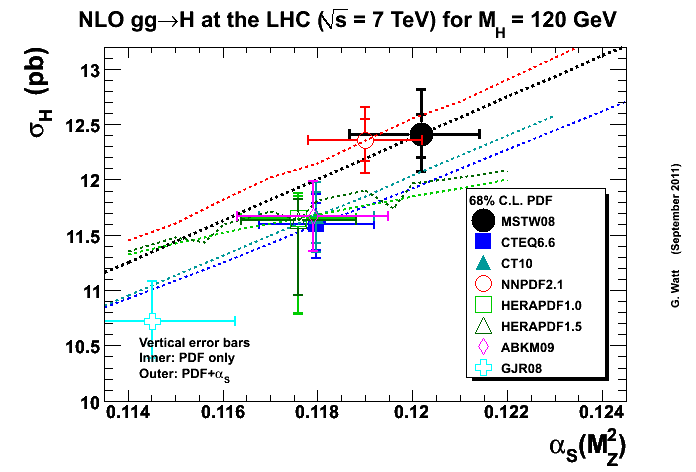 Note the impact of the different S values associated with the different PDF sets!
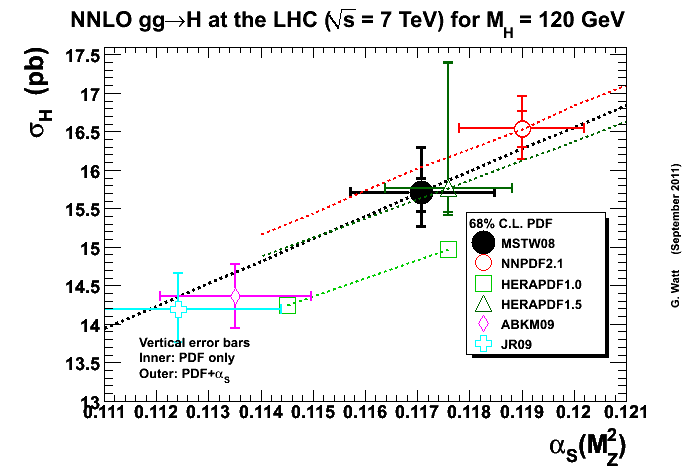 26
The ‘PDF4LHC recommendation’* for combining best fits and uncertainties from different PDF sets into a single prediction
NLO






NNLO
“For the calculation of uncertainties at the LHC, use the envelope provided by the central values and PDF+αs errors from the MSTW08, CTEQ6.6, and NNPDF2.0 PDFs, using each group’s prescriptions for combining the two types of errors. We propose this definition of an envelope because the deviations between the predictions can sometimes be as large as their uncertainties. As a central value, use the midpoint of this envelope. We follow the PDF4LHC prescription and recommend that a 68% CL uncertainty envelope be calculated and the αs variation suggested is consistent with this. Note that the CTEQ6.6 set has uncertainties and αs variations provided only at 90% CL and thus their uncertainties should be reduced by a factor of 1.645 for 68% CL. Within the quadratic approximation, this procedure is exact.”
“As a central value, use the MSTW08 prediction. As an uncertainty, take the same percentage
uncertainty on this NNLO prediction as found using the NLO uncertainty prescription given above.”
2011 update: CTEQ6.6  CT10, NNPDF2.0  NNPDF2.1
*S. Forte, J. Huston, K. Mazumdar, R.S. Thorne and A. Vicini, Section 8, in Report of the LHC Higgs Cross Section Working Group, arXiv:1101.0593
27
The ‘PDF4LHC recommendation’* for combining best fits and uncertainties from different PDF sets into a single prediction
NLO






NNLO
“For the calculation of uncertainties at the LHC, use the envelope provided by the central values and PDF+αs errors from the MSTW08, CTEQ6.6, and NNPDF2.0 PDFs, using each group’s prescriptions for combining the two types of errors. We propose this definition of an envelope because the deviations between the predictions can sometimes be as large as their uncertainties. As a central value, use the midpoint of this envelope. We follow the PDF4LHC prescription and recommend that a 68% CL uncertainty envelope be calculated and the αs variation suggested is consistent with this. Note that the CTEQ6.6 set has uncertainties and αs variations provided only at 90% CL and thus their uncertainties should be reduced by a factor of 1.645 for 68% CL. Within the quadratic approximation, this procedure is exact.”
The existence of this “recommendation”, developed in response to a specific request from the experimental community relating to Higgs cross sections, should NOT prevent or discourage experiments from using any individual PDF set to compare with their data. Only by doing this will we make progress!
“As a central value, use the MSTW08 prediction. As an uncertainty, take the same percentage
uncertainty on this NNLO prediction as found using the NLO uncertainty prescription given above.”
2011 update: CTEQ6.6  CT10, NNPDF2.0  NNPDF2.1
*S. Forte, J. Huston, K. Mazumdar, R.S. Thorne and A. Vicini, Section 8, in Report of the LHC Higgs Cross Section Working Group, arXiv:1101.0593
28
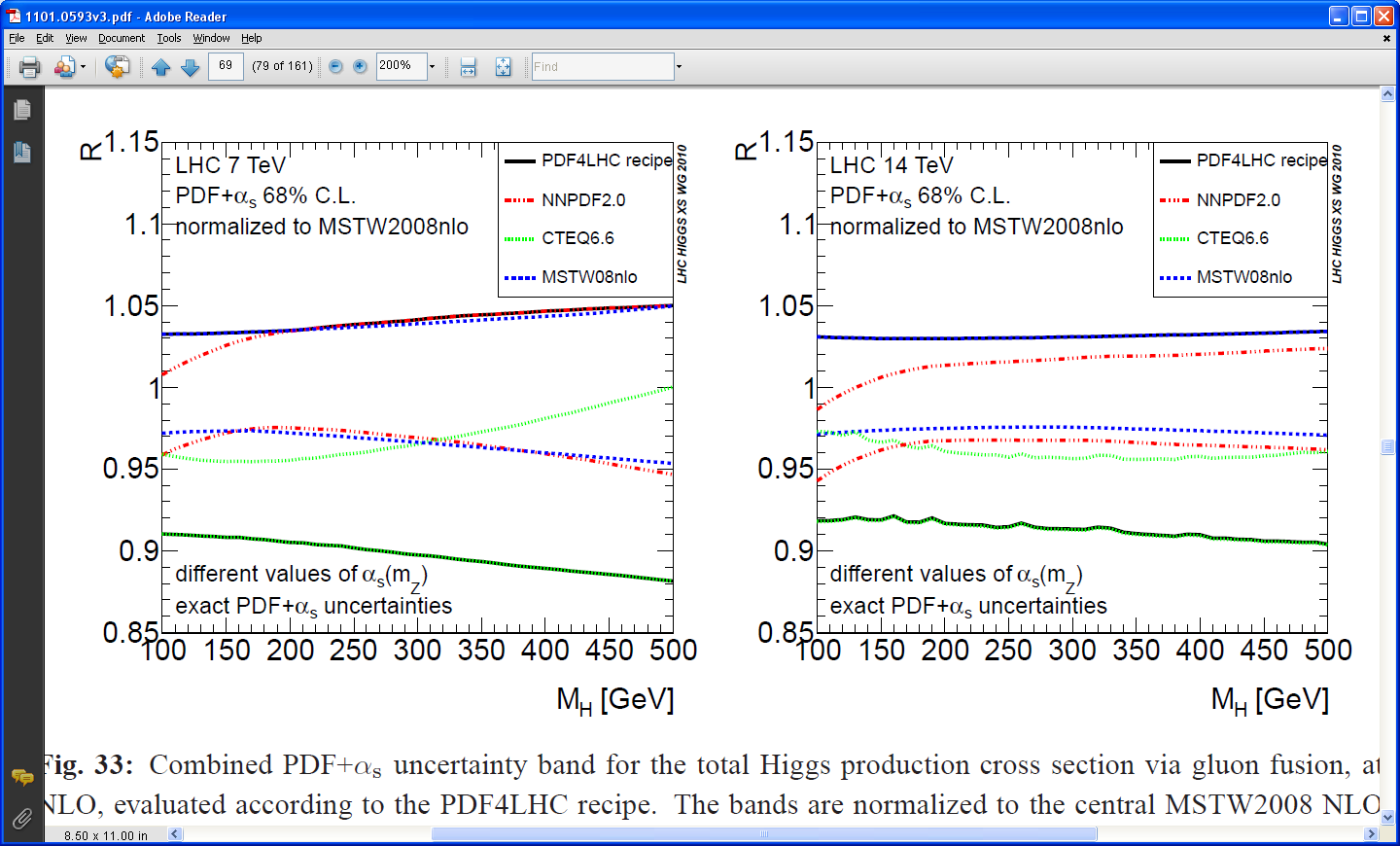 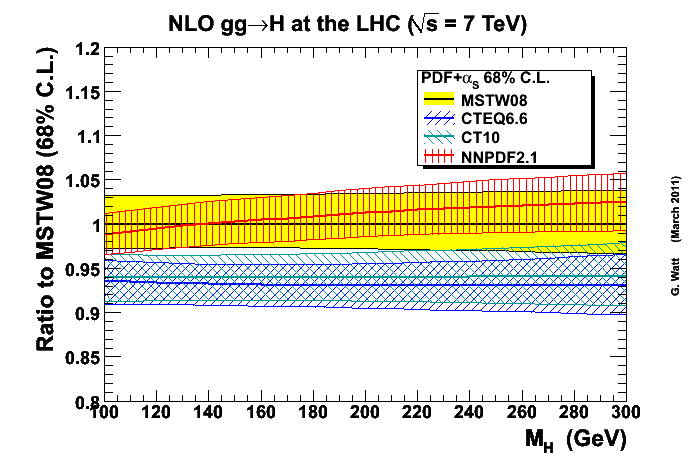 largely unchanged by NNPDF2.02.1 and CTEQ6.6CT10
29
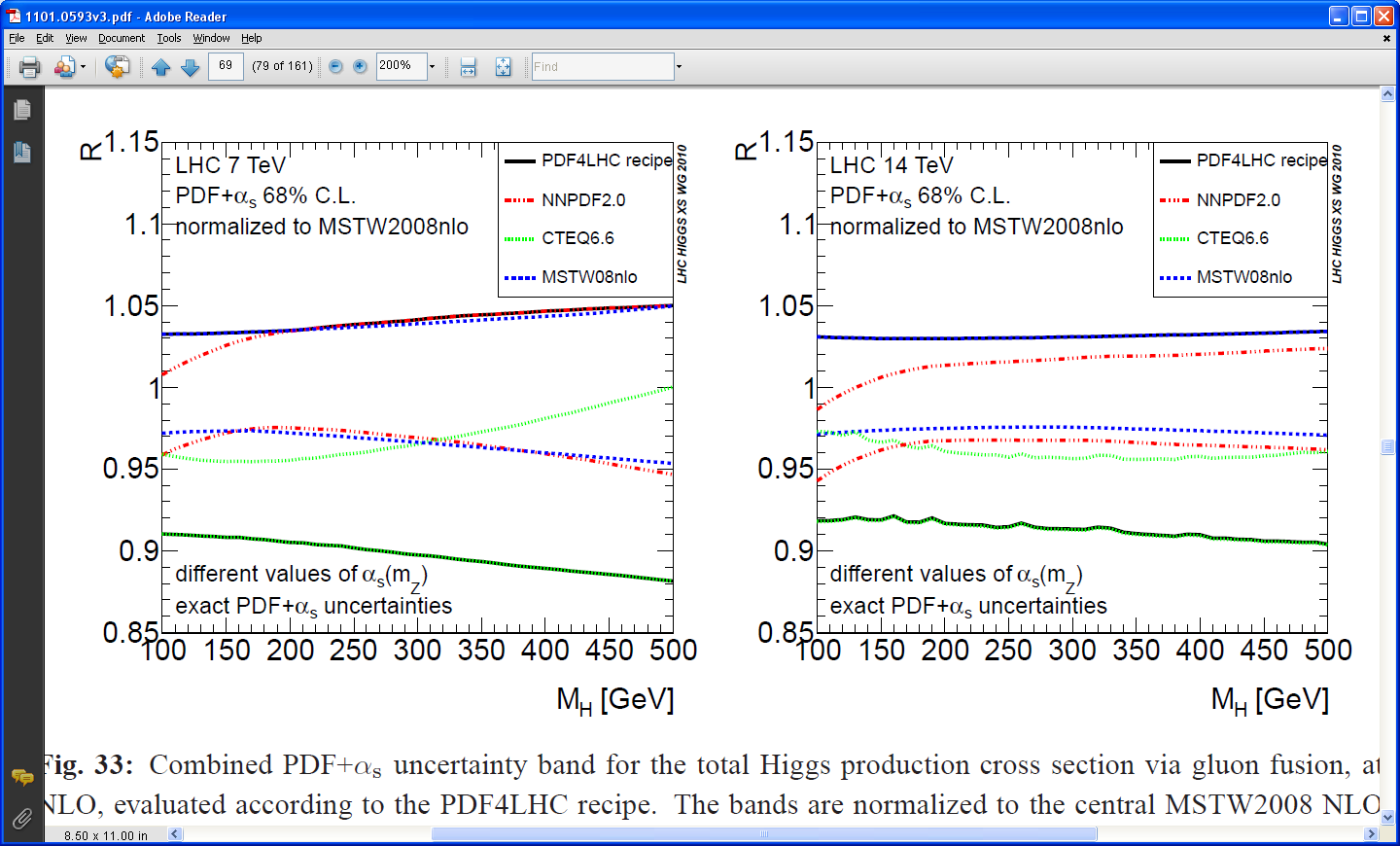 9%
7%
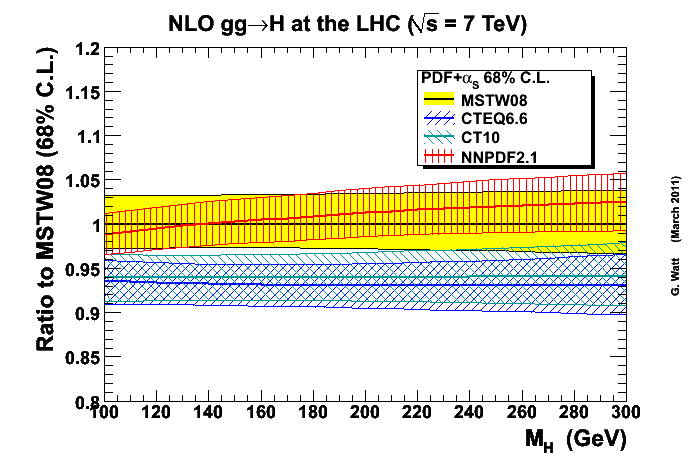 largely unchanged by NNPDF2.02.1 and CTEQ6.6CT10
30
PDF + S uncertainties: Tevatron vs. LHC
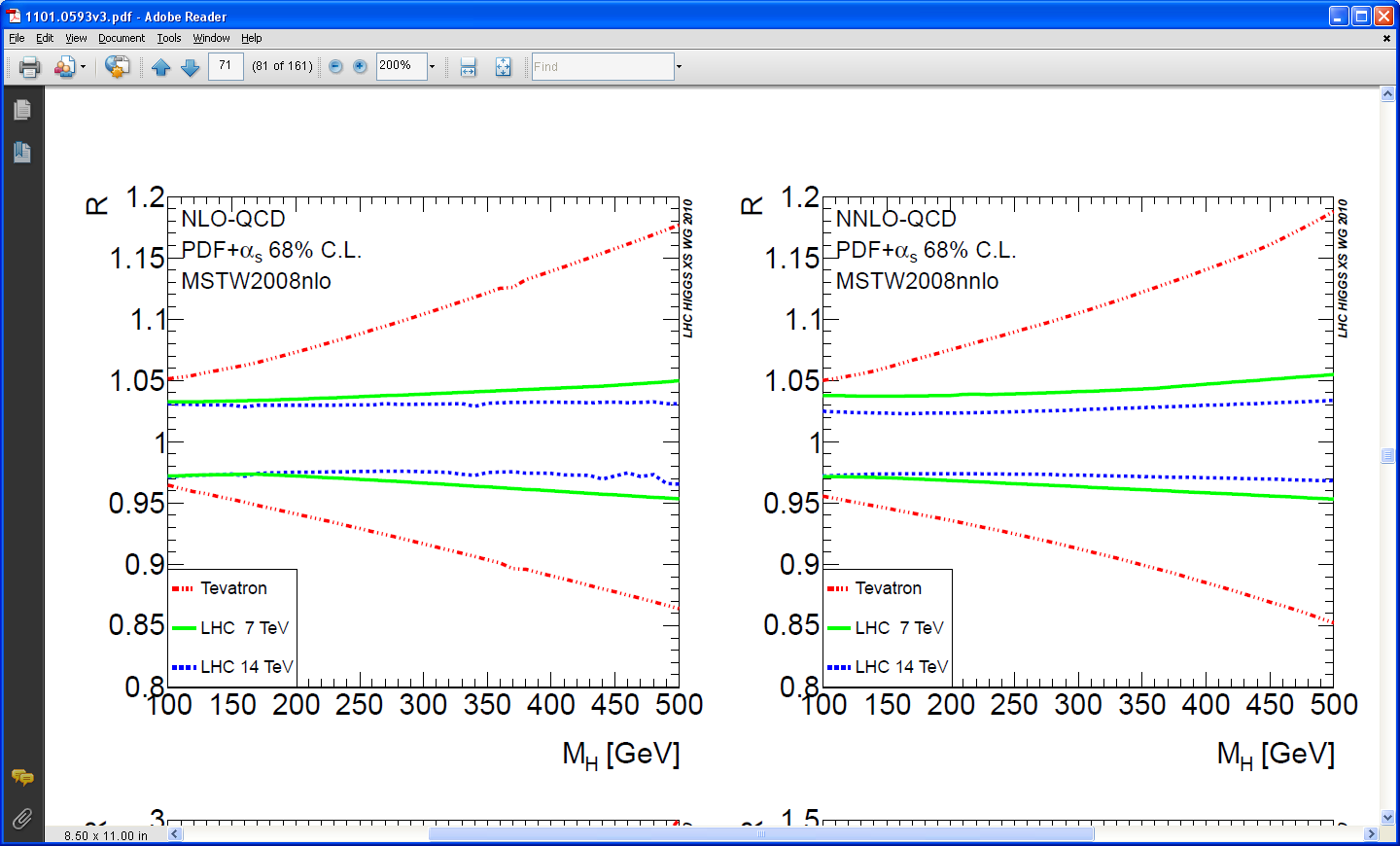 the slightly larger uncertainty at the Tevatron can be understood in terms of the gg luminosity plot
31
from “Handbook of LHC Higgs cross sections: 1. Inclusive observables”
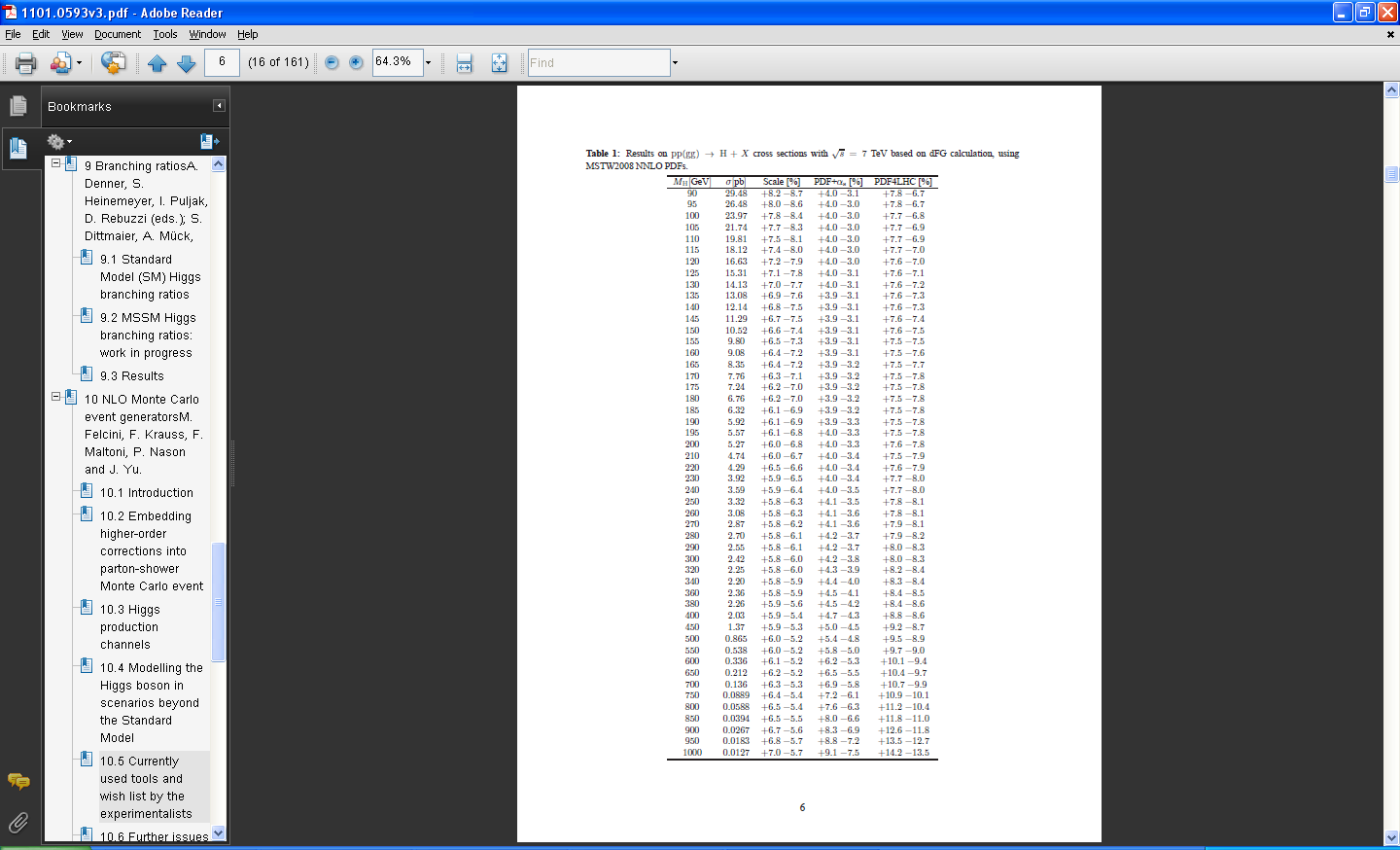 NNLO ggH
7 TeV LHC
7%  9%
32
(100 GeV  500 GeV)
from “Handbook of LHC Higgs cross sections: 1. Inclusive observables”
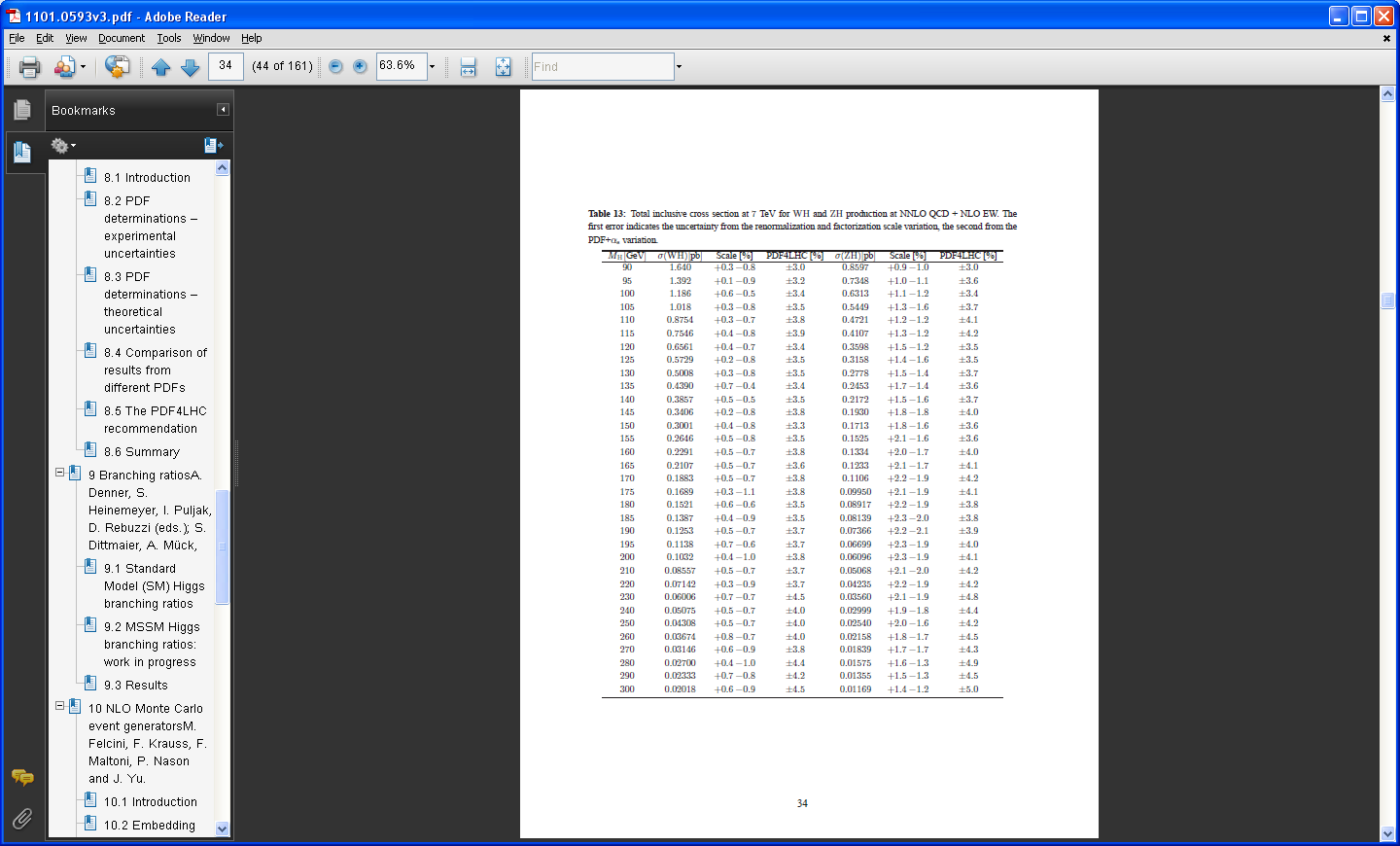 NNLO WH, ZH
7 TeV LHC
3-4%
33
from “Handbook of LHC Higgs cross sections: 1. Inclusive observables”
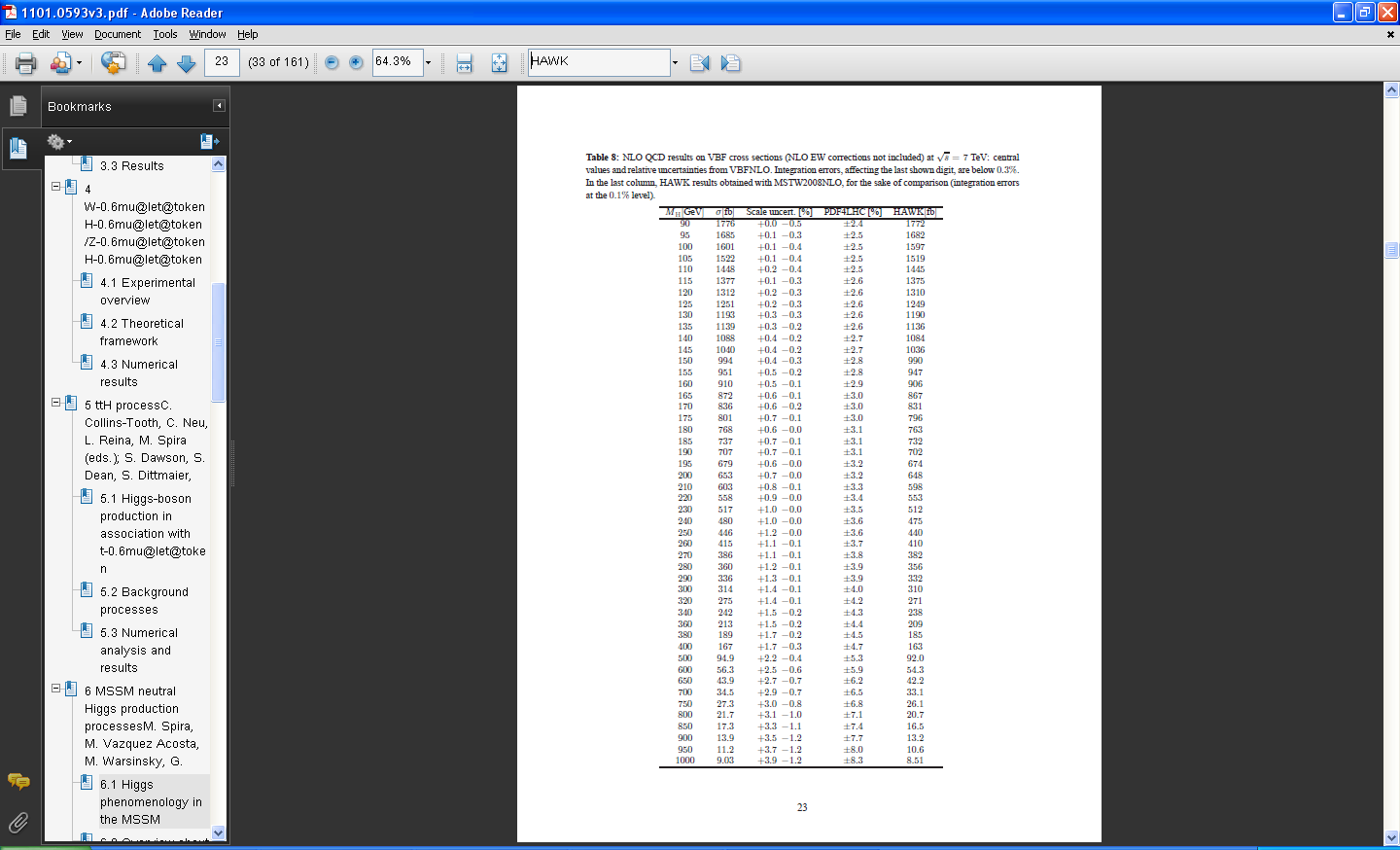 NLO VBF
7 TeV LHC
3%  5%
34
(100 GeV  500 GeV)
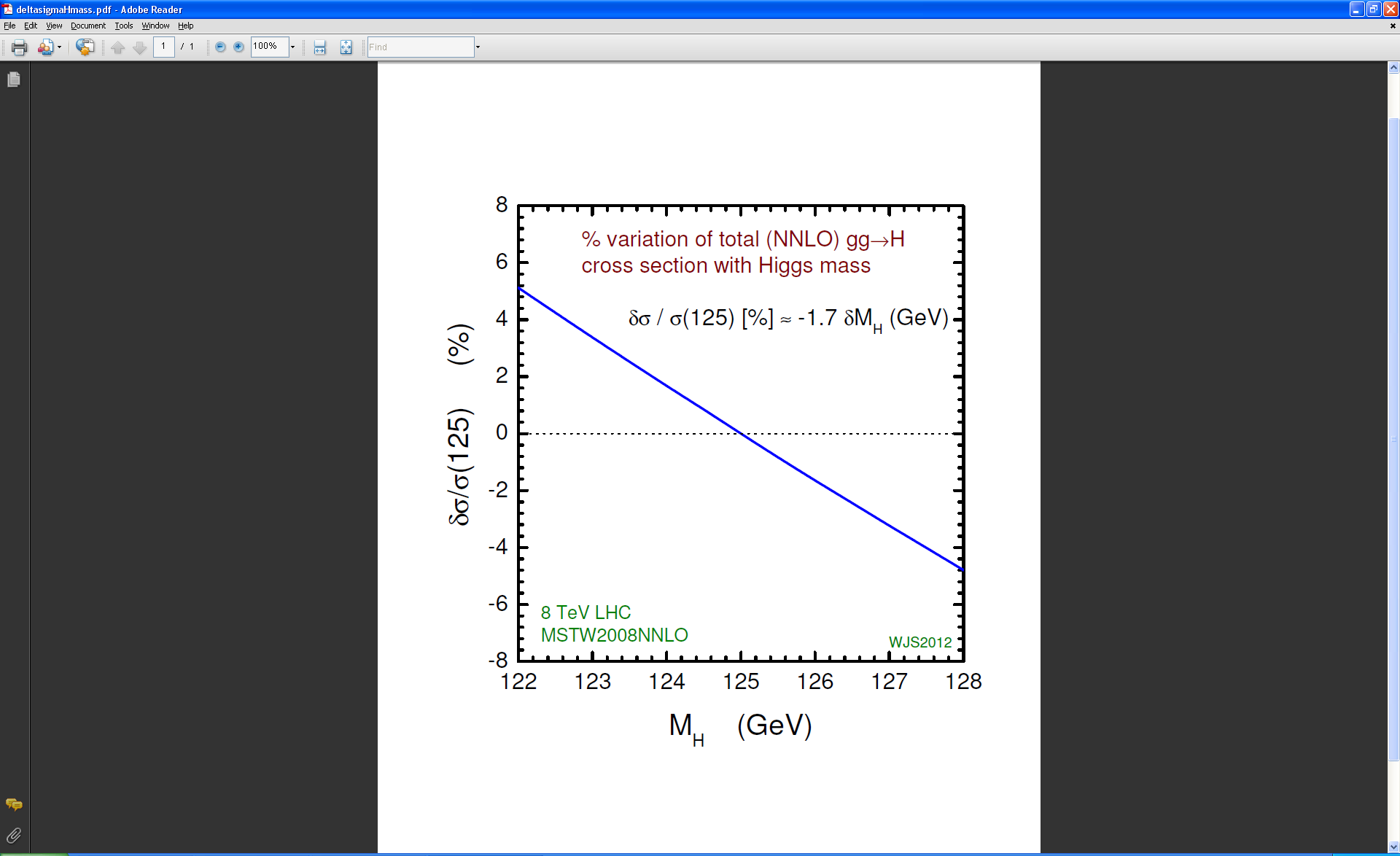 th = UHO  PDF  param  …
35
correlations between Higgs and other cross sections at 7 TeV LHC
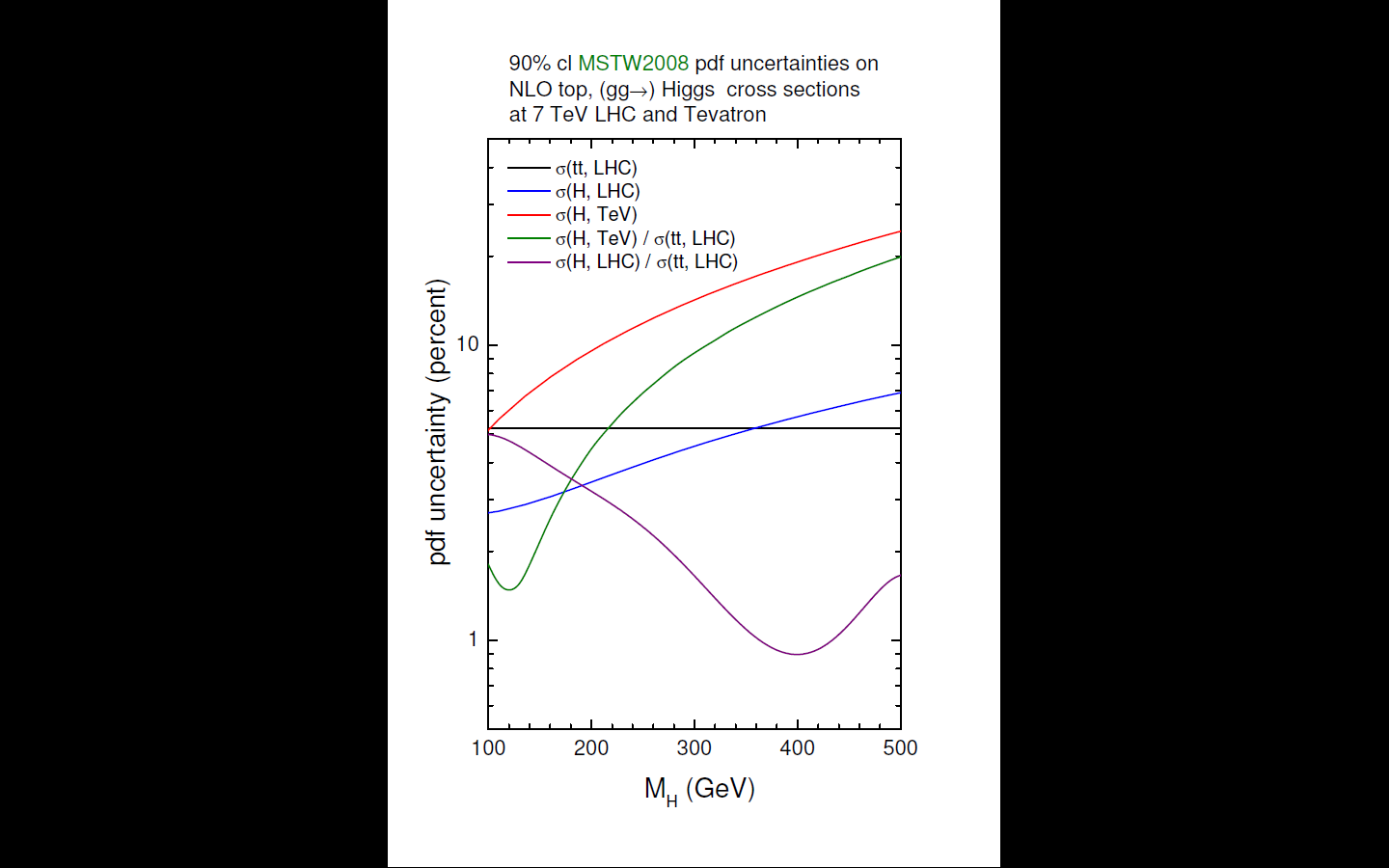 a simple example: ggH vs. top


a detailed study is presented in the second LHC Higgs cross section working group Yellow Report (arXiv:1201.3084)

Define the degree of correlation:


for two (e.g. cross section) quantities X and Y, using a particular PDF set “0” with its uncertainty sets  “i”:

 = 0, +1(-1) for uncorrelated, completely (anti-)correlated quantities
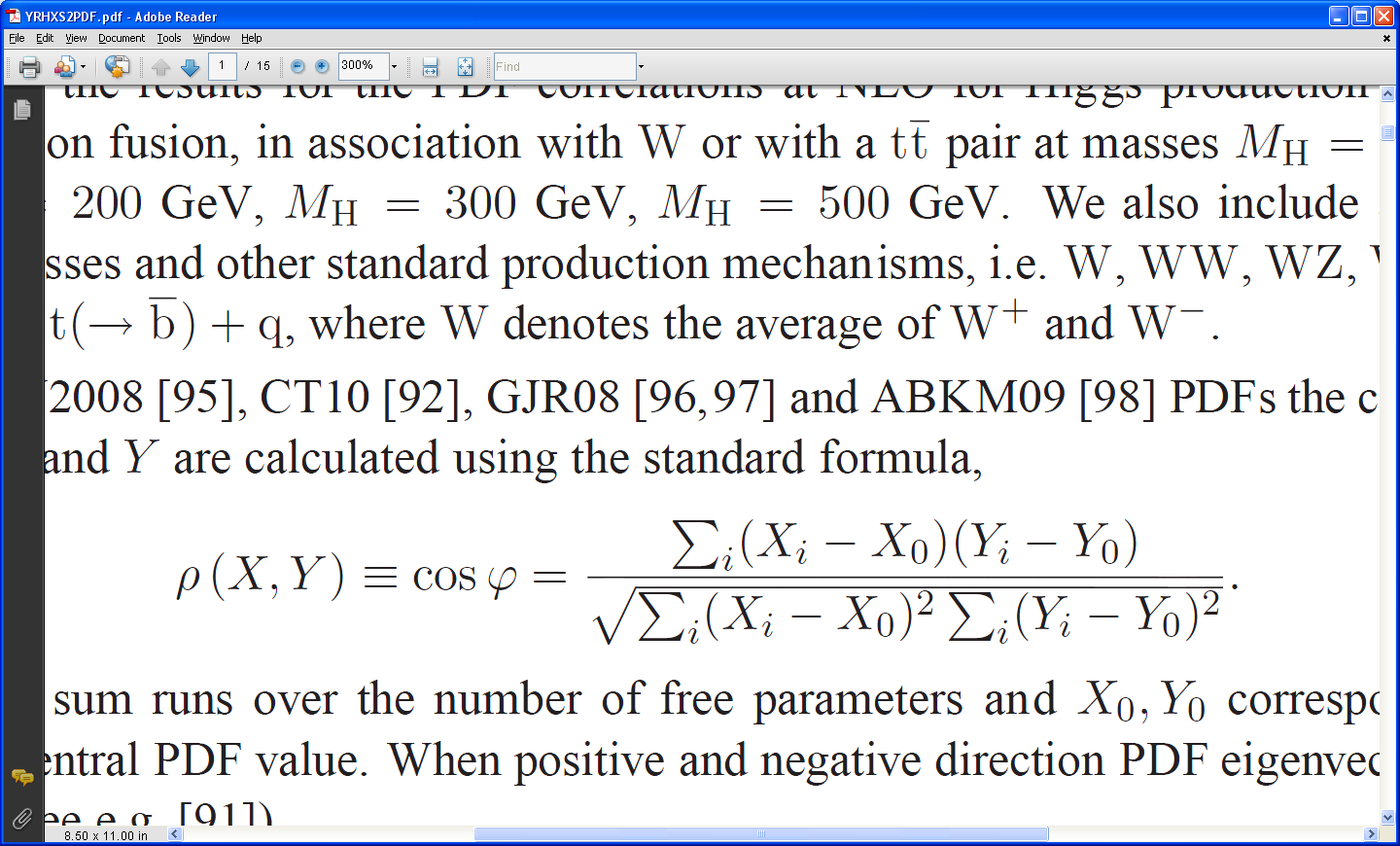 36
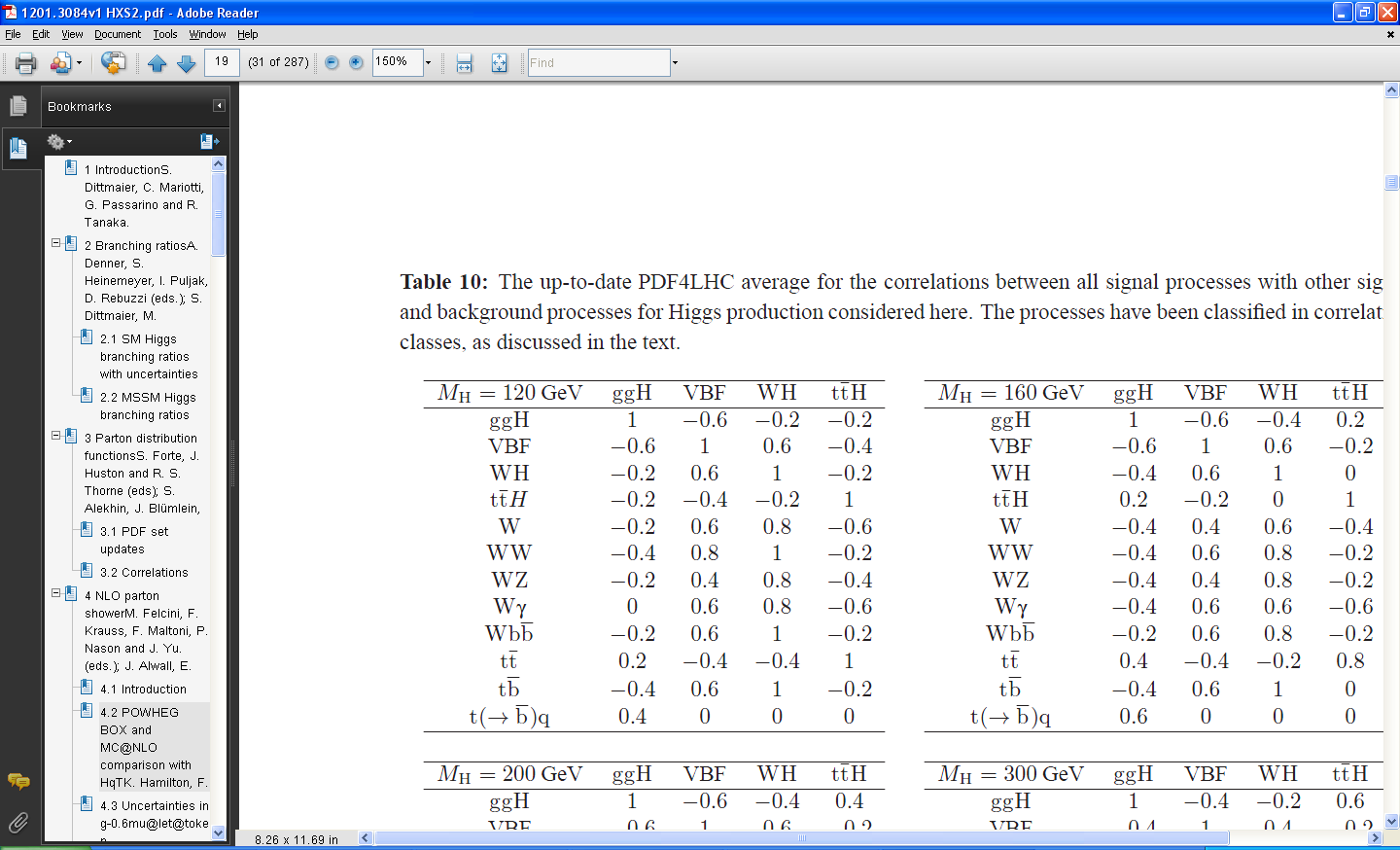 PDF4LHC average correlations: Higgs vs. Higgs and Higgs vs. other SM

strong correlation:
tt vs. ggHheavy, ttHlight
WZ vs. WH
tb vs. WH
- same PDFs, similar x

weak correlation:
ttH vs. WH
 - different PDFs, different x

anticorrelation:
ggH vs. VBF
W, W vs. ttH
- hi/lo x
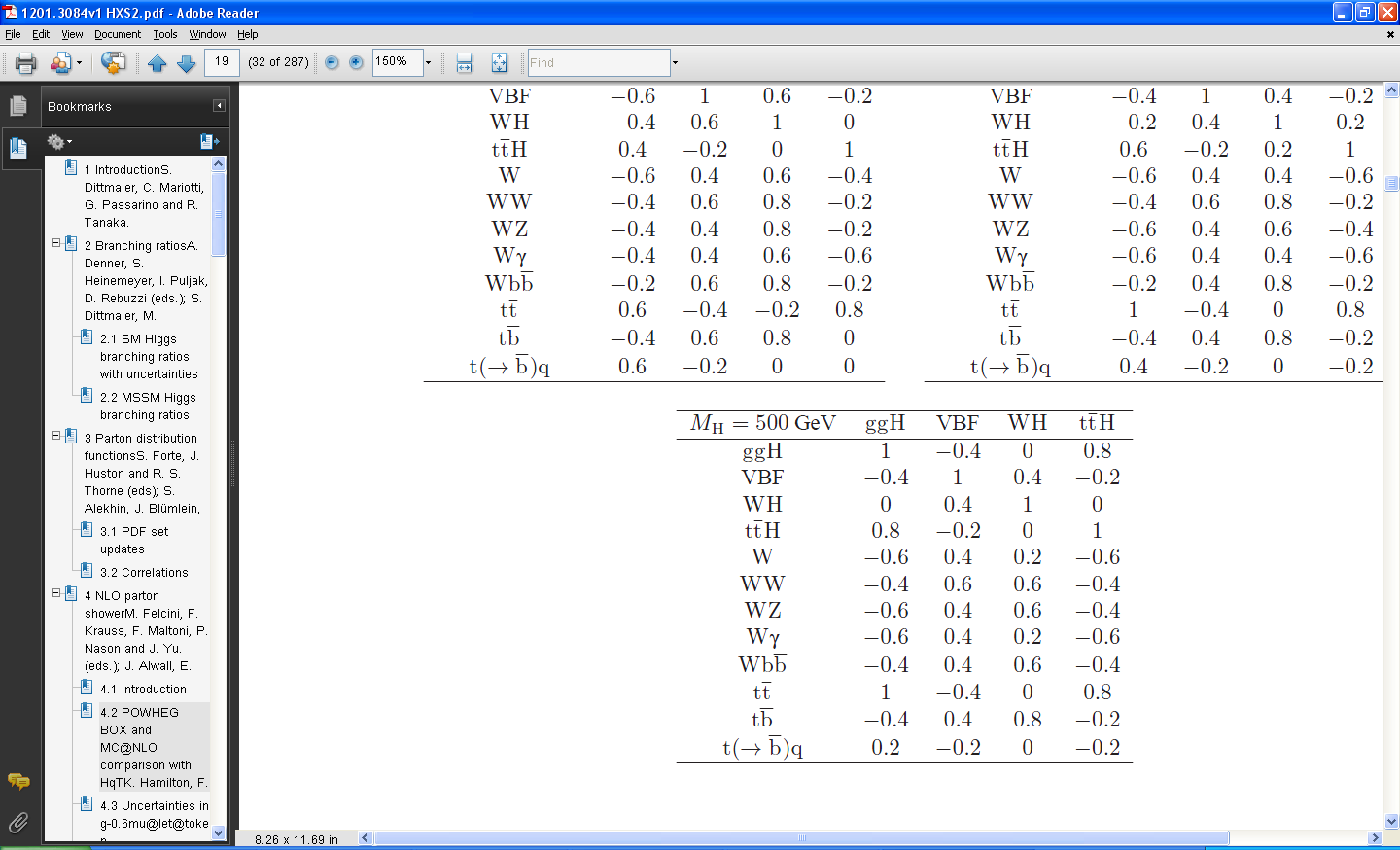 LHC Higgs Cross Section Working Group
arXiv: 1201.3084
summary
knowledge of PDFs continues to improve, NNLO now the norm

the ‘global fit’ sets (MSTW, CT, NNPDF) are becoming more similar; origin of residual differences largely understood

sets fitted without Tevatron jets (HERAPDF, GJR, ABKM) tend to give smaller high-x gluons  visible differences in LHC cross section predictions (e.g. top, Higgs) 

PDF4LHC Workshops have provided an extremely valuable forum for understanding and comparing PDFs

PDF dependence of 7 TeV LHC cross sections and correlations has been studied; new (NNLO) benchmark study at 8 TeV is underway; fitting to LHC data has already begun

for ggH with MH~125 GeV, combined PDF+S uncertainty is ~ 7%; uncertainty increases with MH   and is similar for NLO and NNLO

for qqbar  WH,ZH with MH~125 GeV, combined PDF+S uncertainty is ~ 3.5%, slightly anticorrelated with ggH ( = -0.2)
38
extra slides
parton luminosity functions
note that, neglecting pQCD scaling violations, the luminosity functions depend only on the dimensionless ratio MX/s, e.g.




... and so 125 GeV @ 8 TeV   109.4 GeV @ 7 TeV
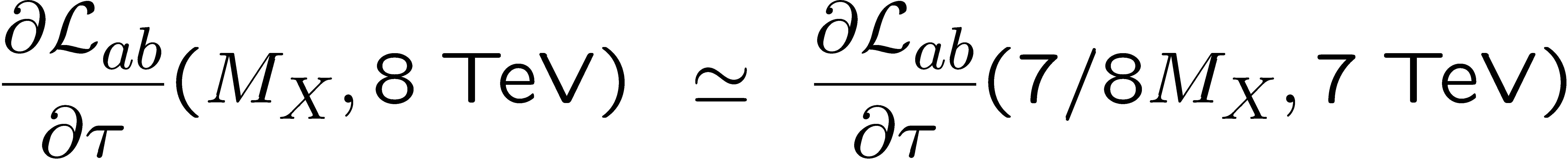 40
comparison of NNLO parton luminosity functions at 7 TeV LHC
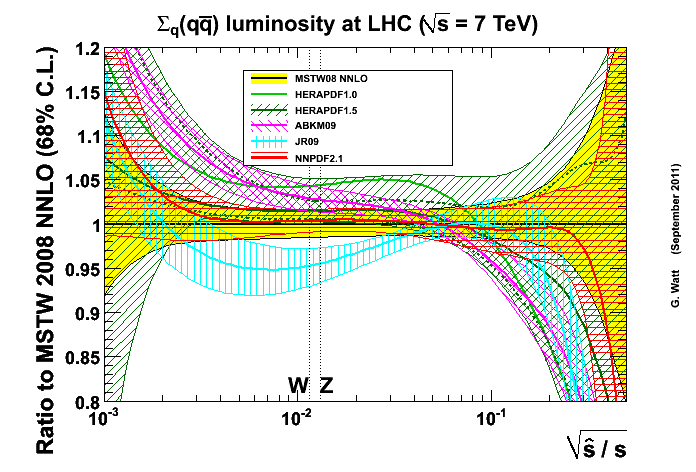 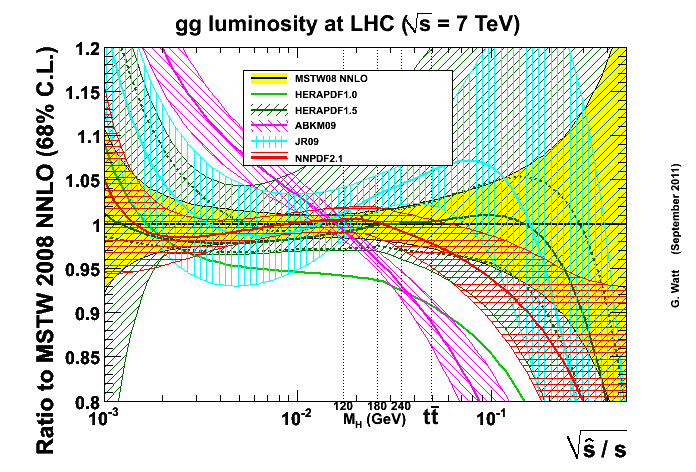 41
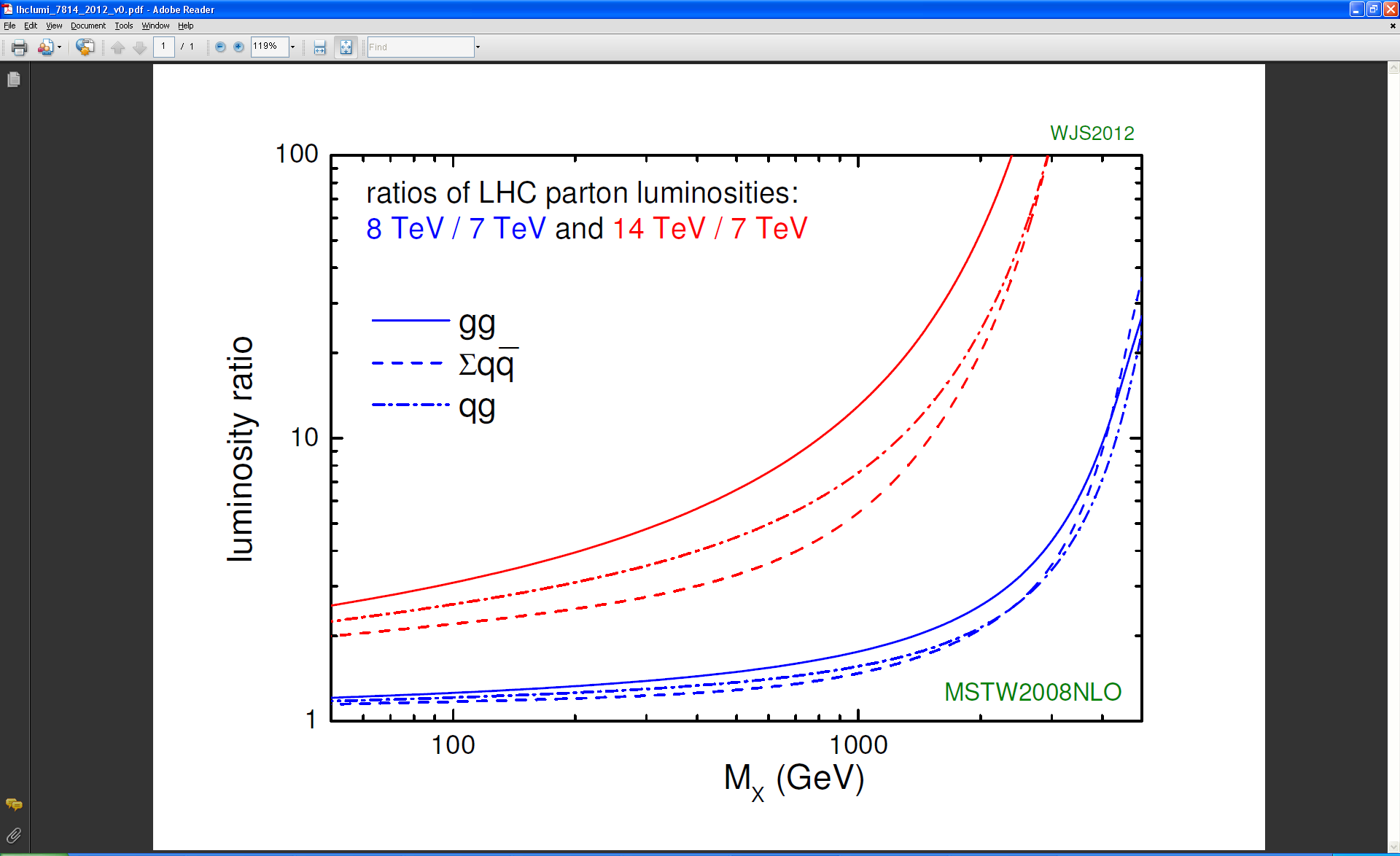 rgg(8/7) = 1.28 for MX = 125 GeV, cf. rZ(8/7) = 1.17
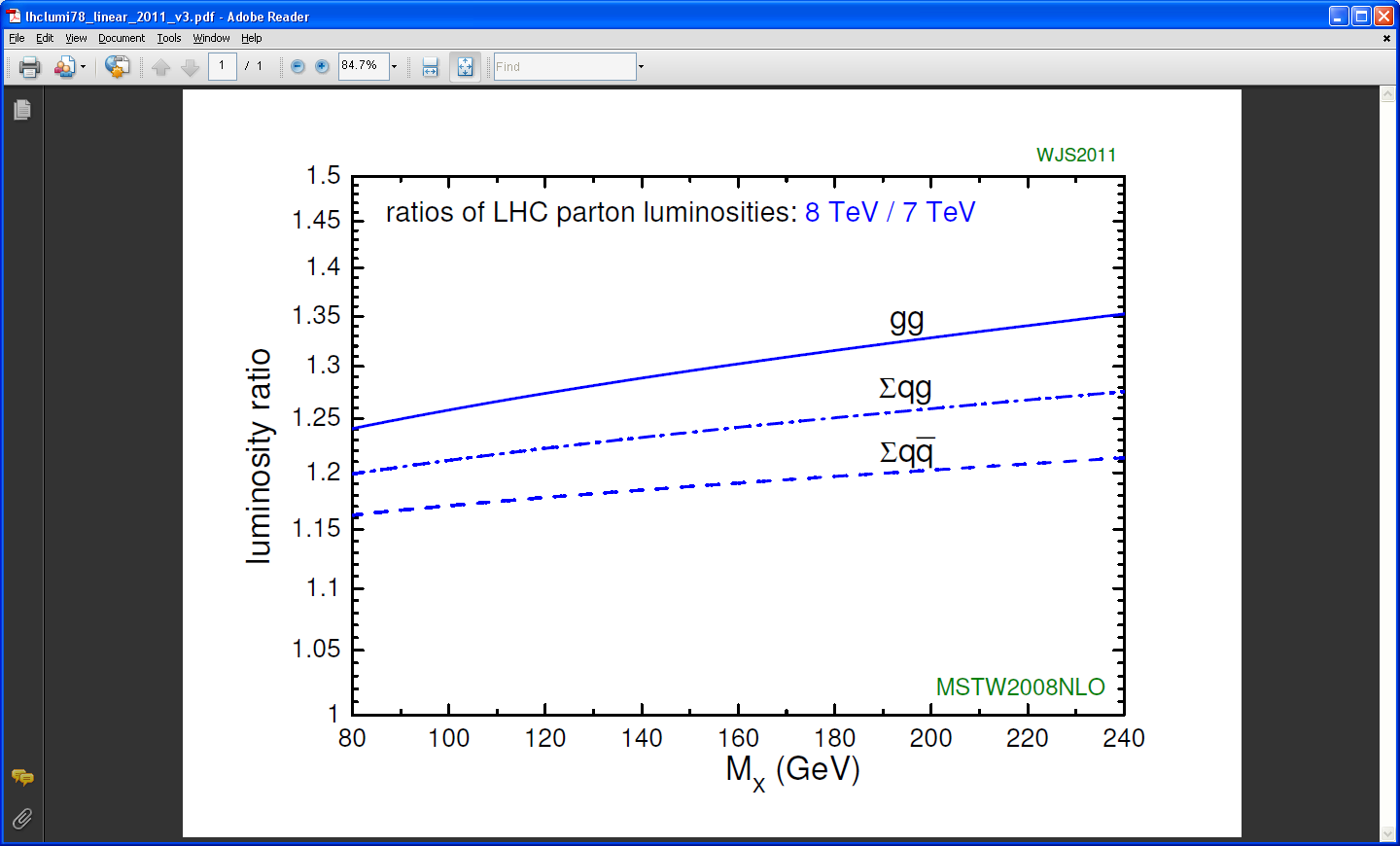 43
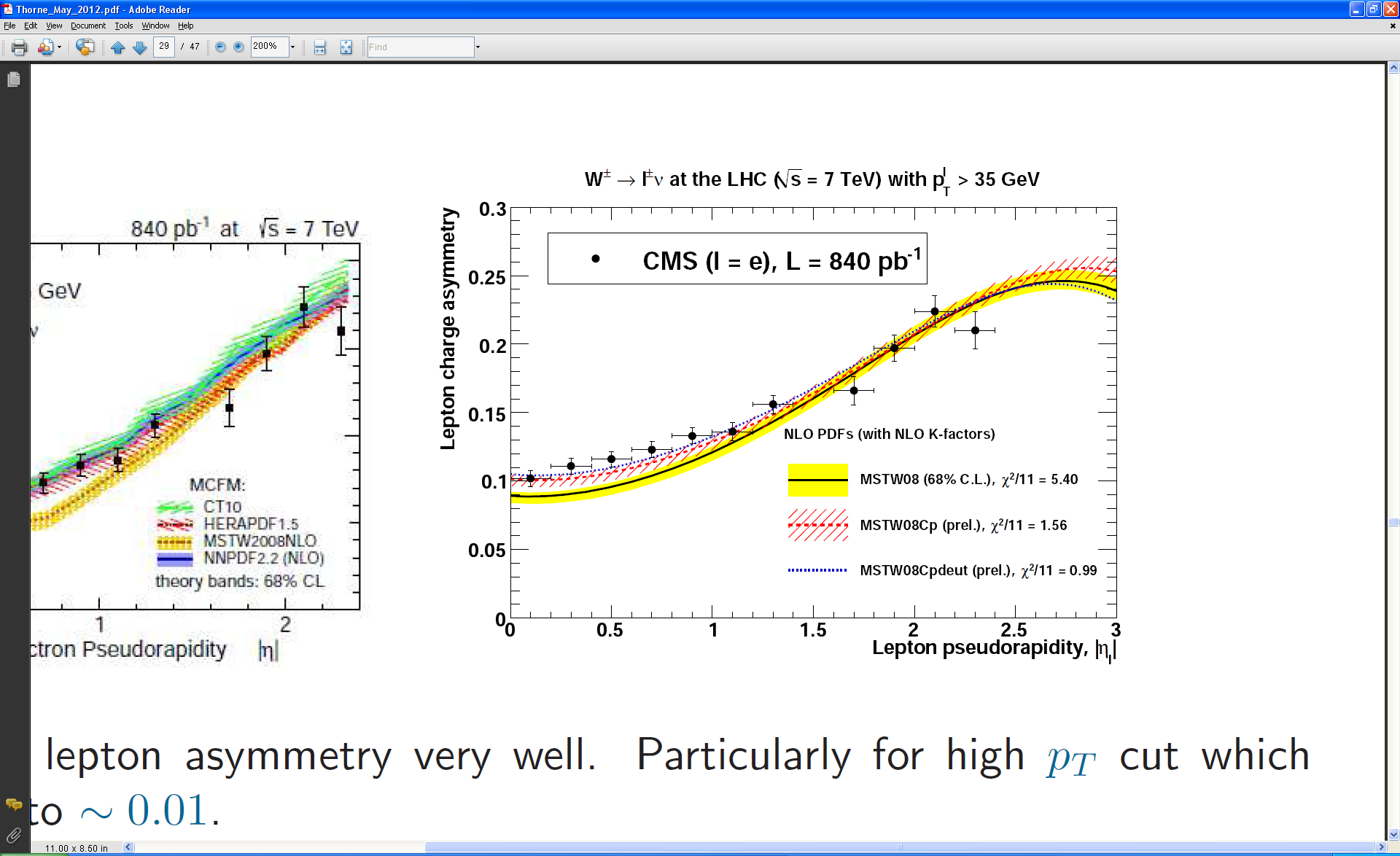 the MSTW08 valence quarks need to be retuned (can easily be achieved with a slightly extended parametrisation)
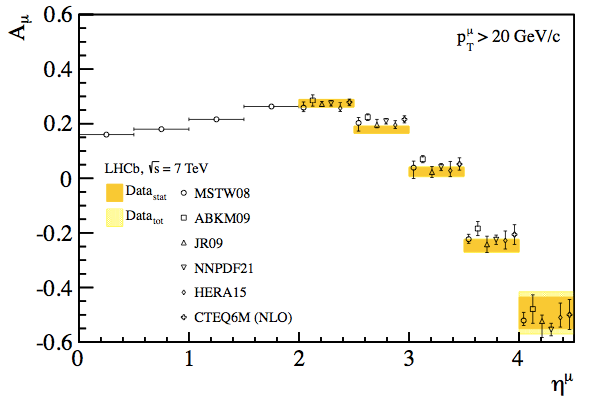 LHCb extends the reach to high rapidity
44
PDF + S uncertainties in jet cross sections
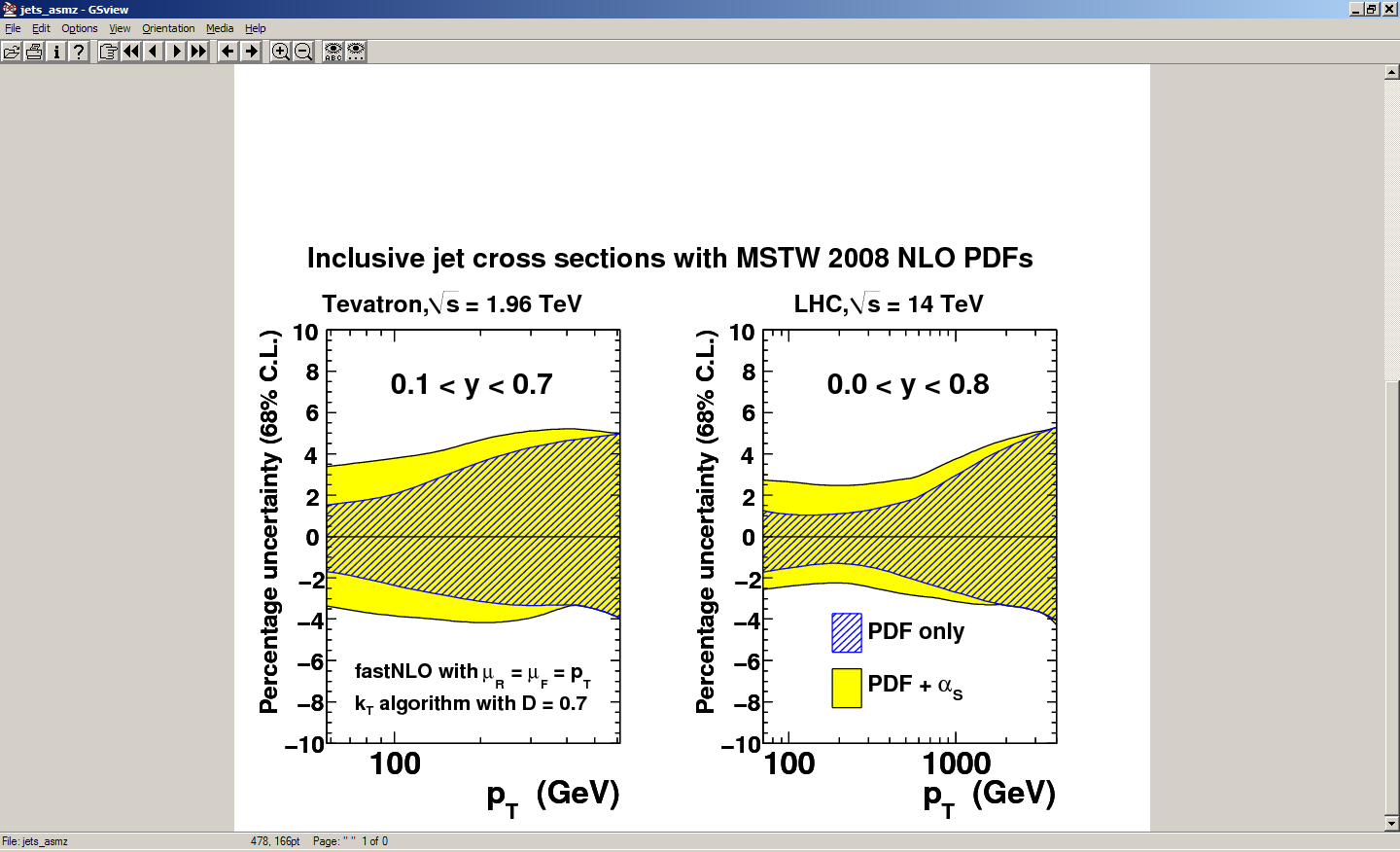 MSTW input parametrisation
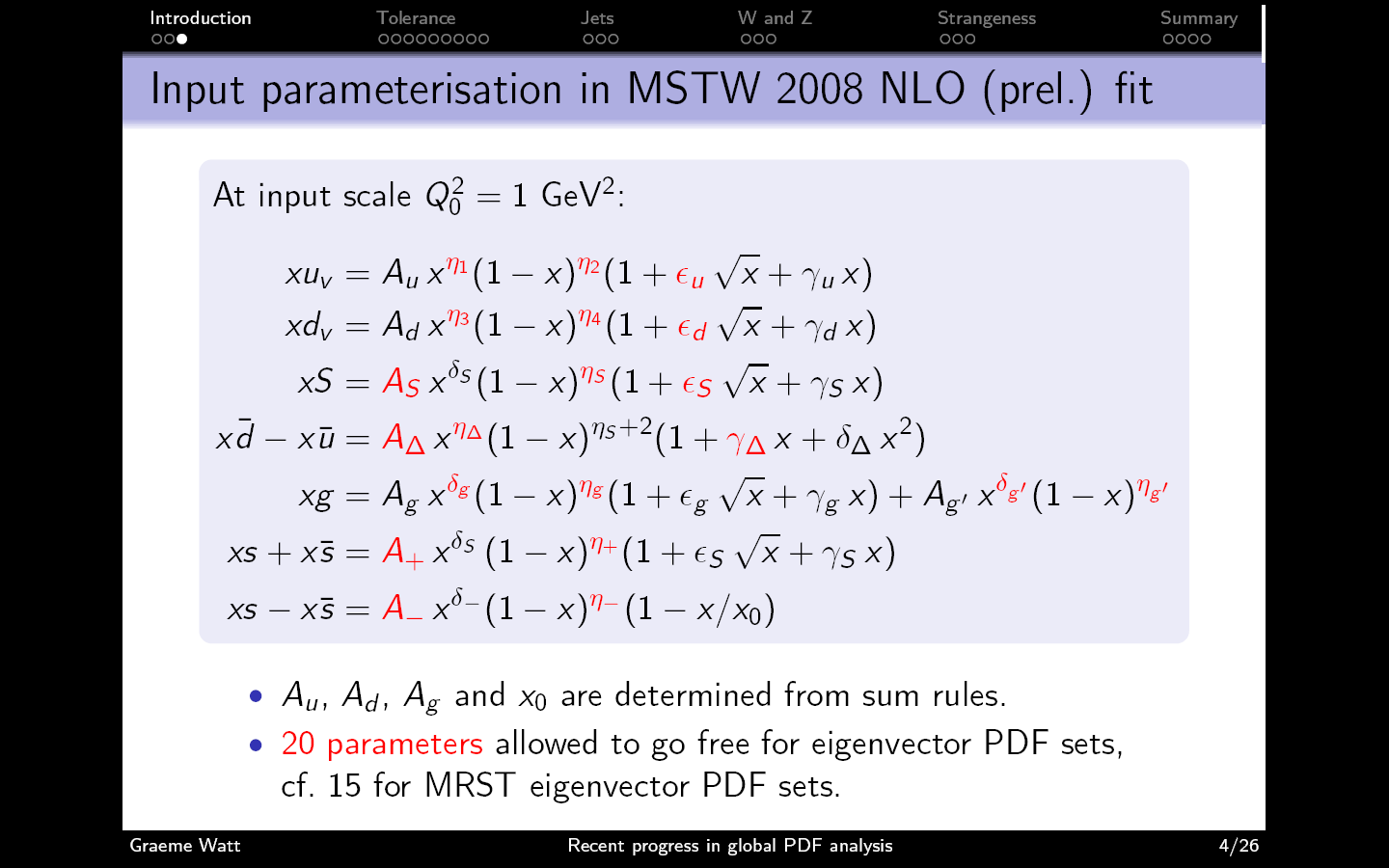 Note: 20 parameters allowed to go free for eigenvector PDF sets, cf. 15 for MRST sets
46
which data sets determine which partons?
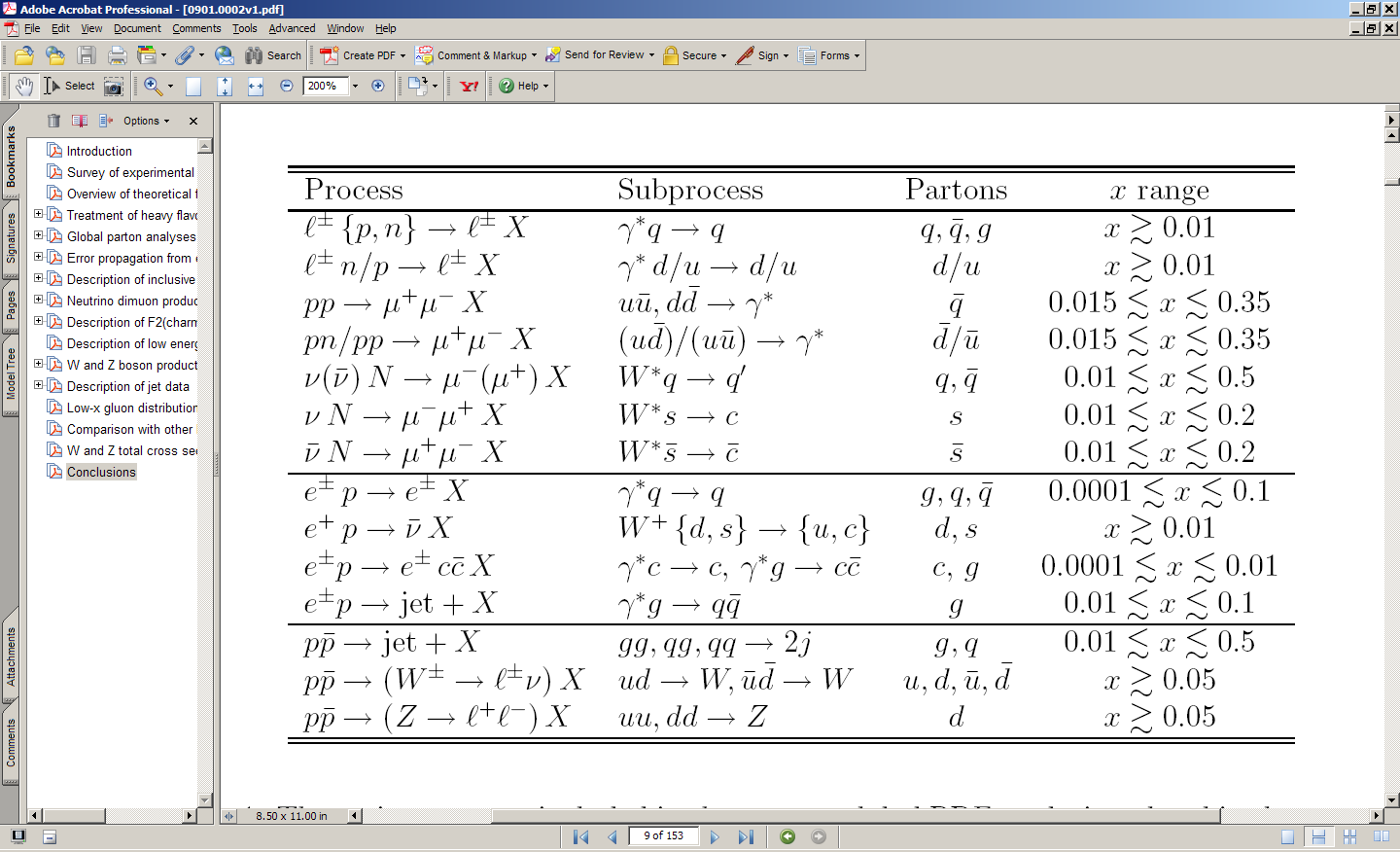 47
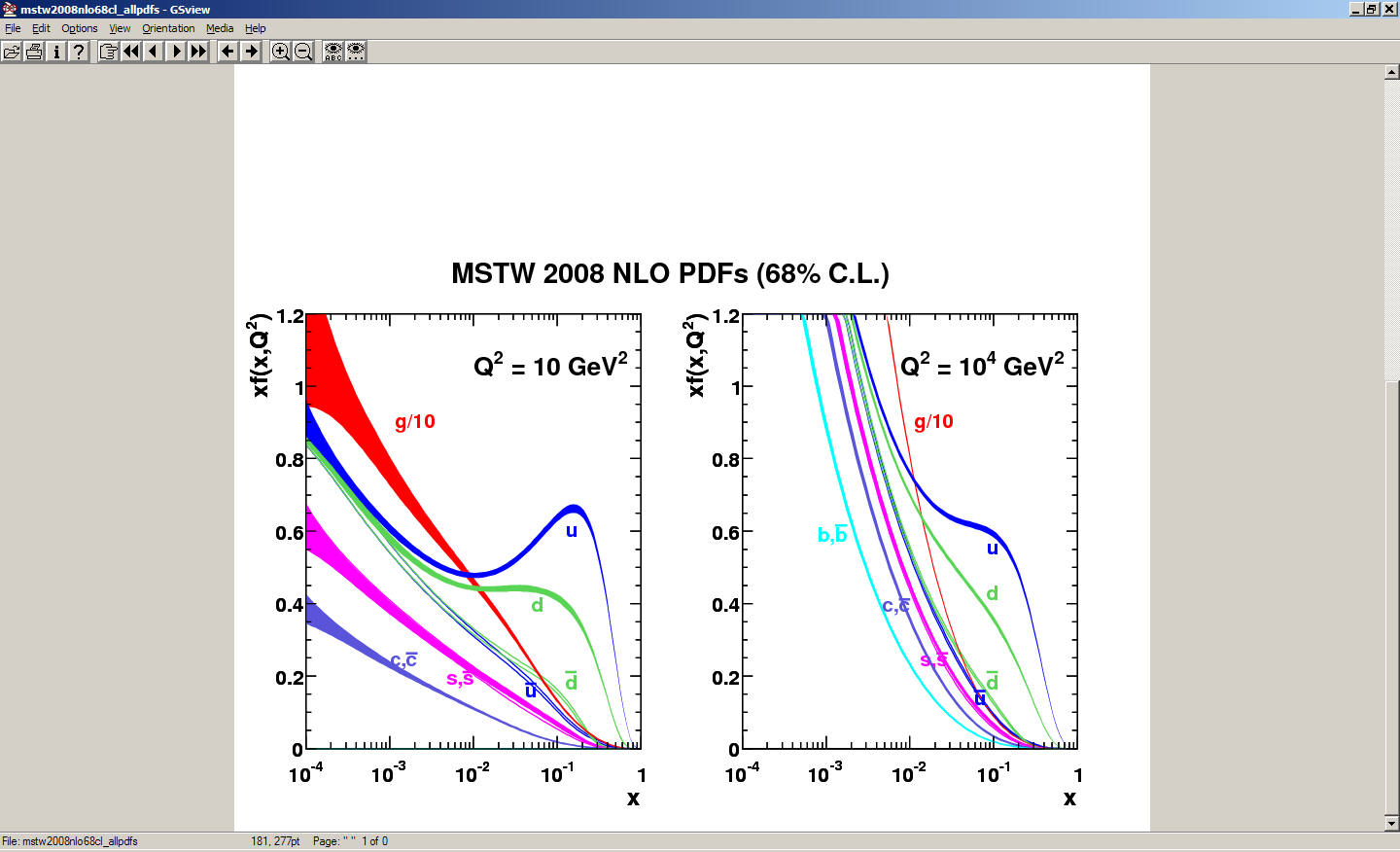 probing heavy quark pdfs
take advantage of (a) qg dominates  W,Z + jet production, (b) heavy quark suppression becomes weaker at high Q2, small x, (c) ability to tag c,b jets
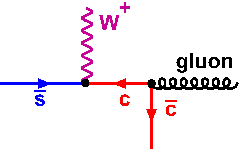 CMS: “W production in association with c jets” (CMS-PAS-EWK-11-013)
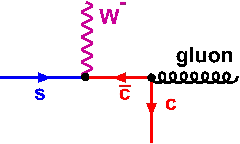 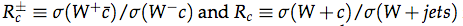 sbar / s
sbar + s
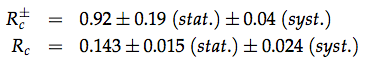 Z
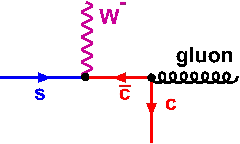 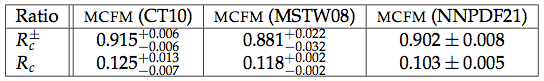 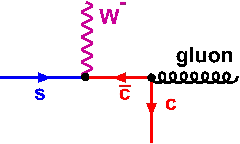 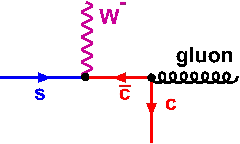 differences at level of exptl. 
systematic error!
48
Also: Z + c as a measure of charm pdf
S - PDF correlations
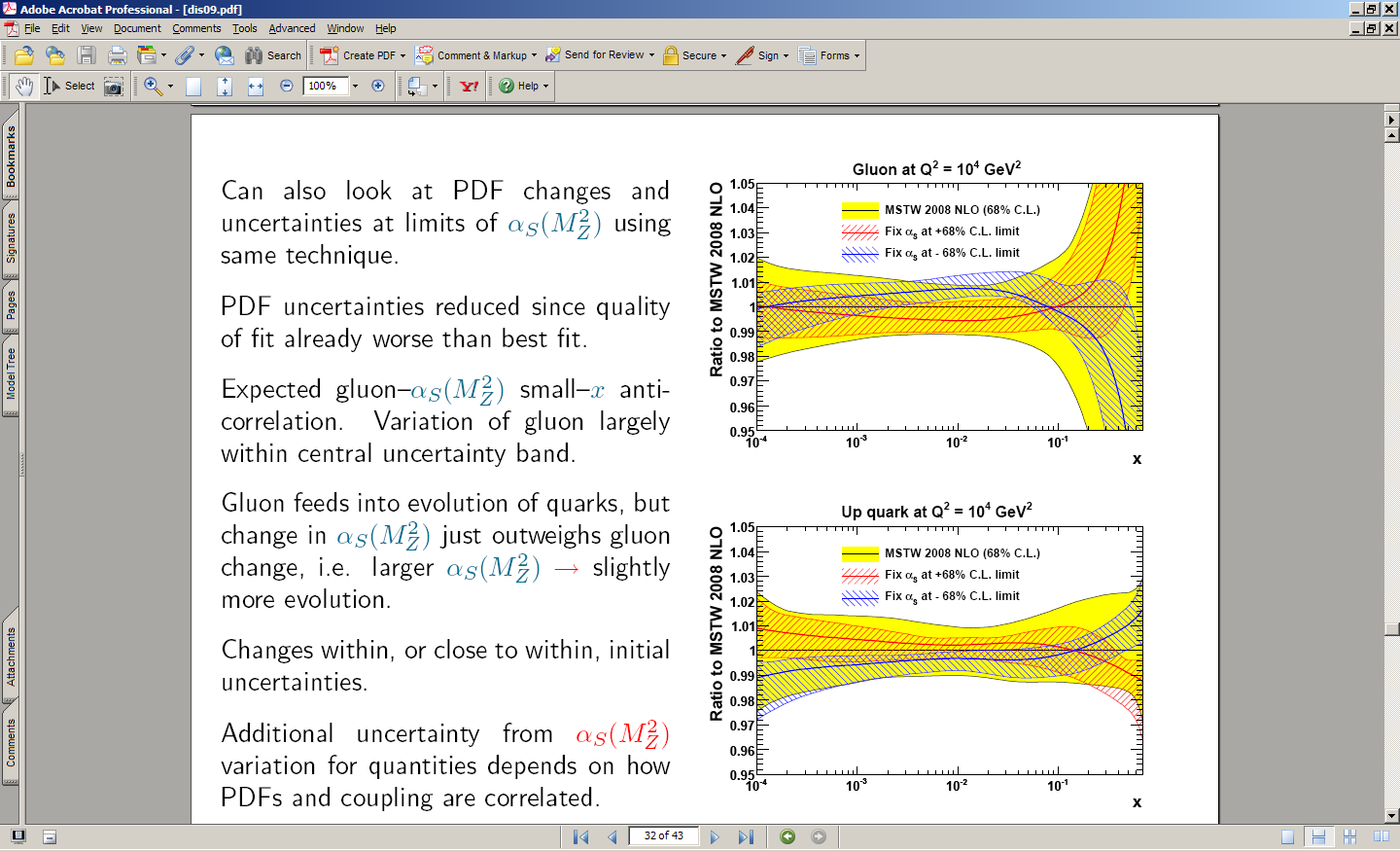 care needed when assessing impact of varying S on cross sections ~ (S )n  (e.g. top, Higgs)
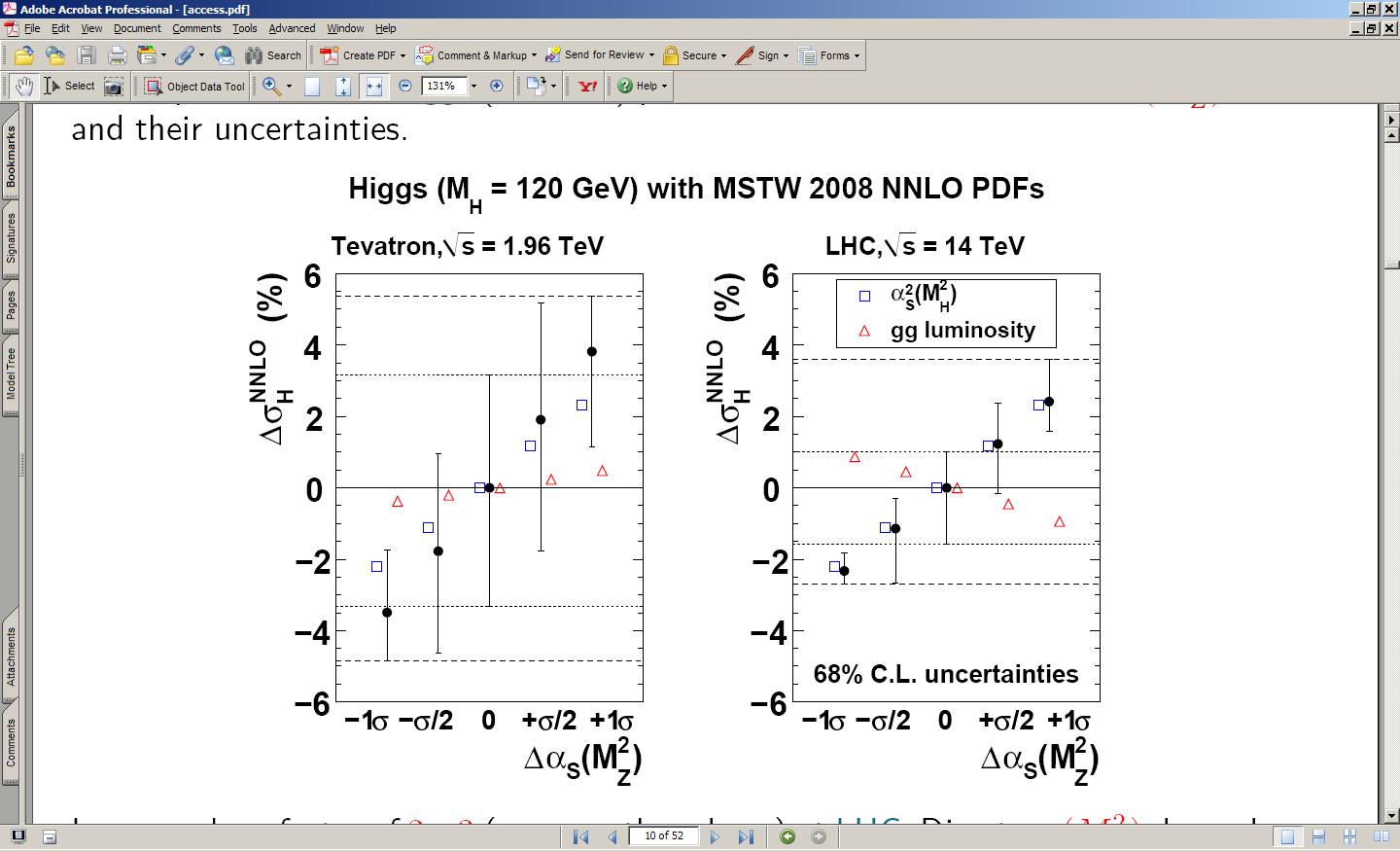 MSTW: arXiv:0905.3531